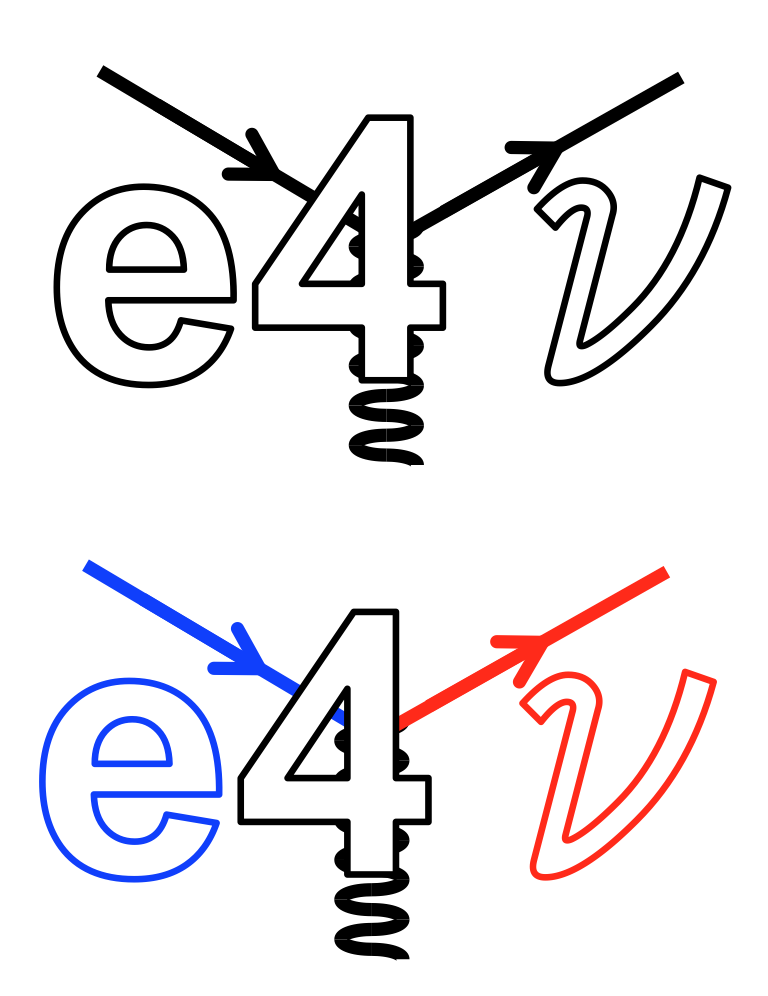 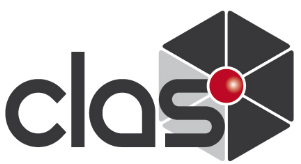 Rhidian Williams

April 6th , 2023
Rhidian Williams
April 6th, 2023 	      1/18
Deep Underground Neutrino Experiment (DUNE)
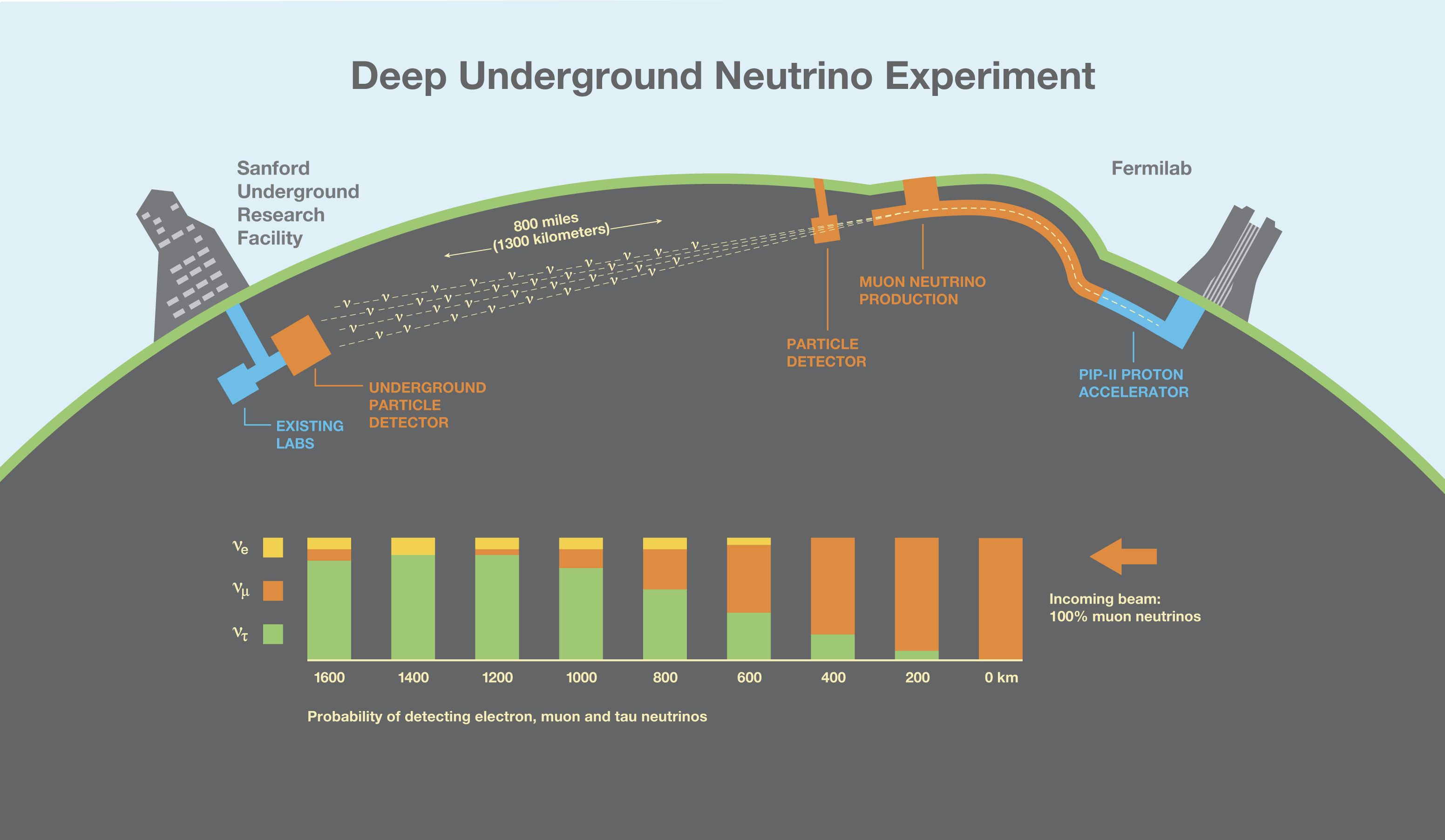 Rhidian Williams
April 6th, 2023 	      2/18
Sanford Underground Research Facility (SURF)
What is the initial beam energy?
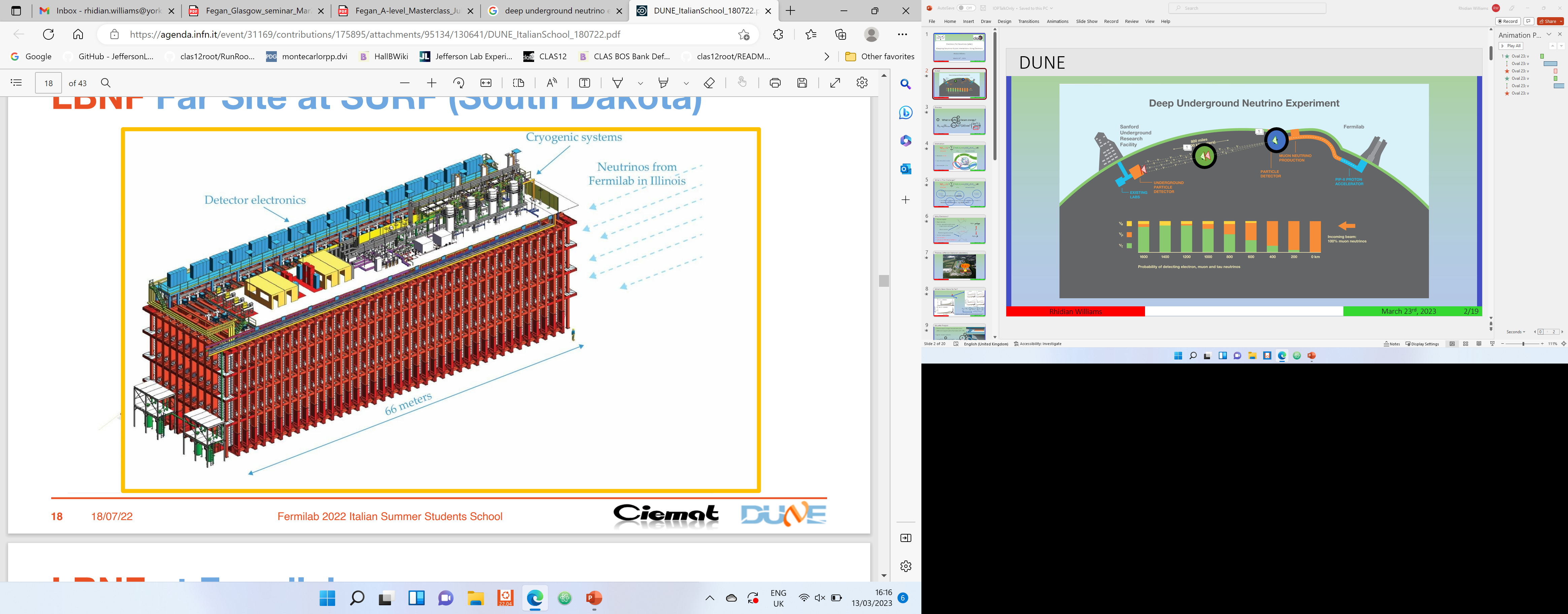 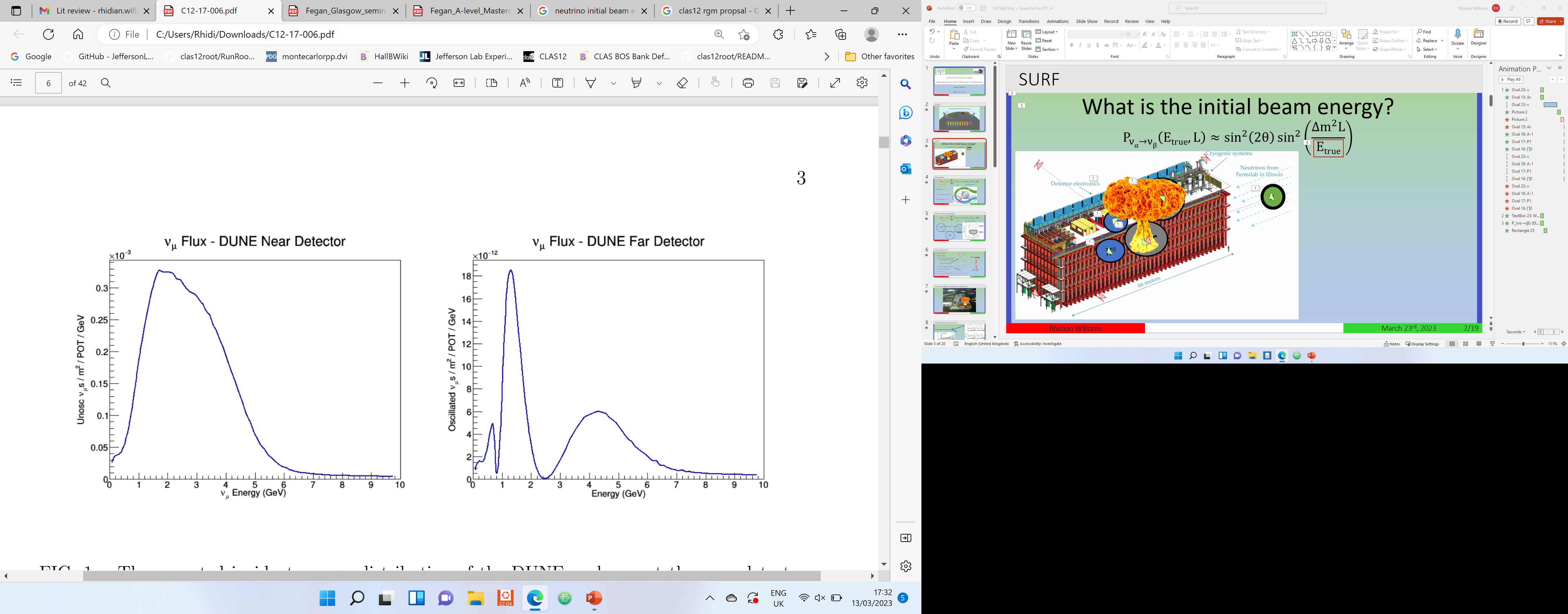 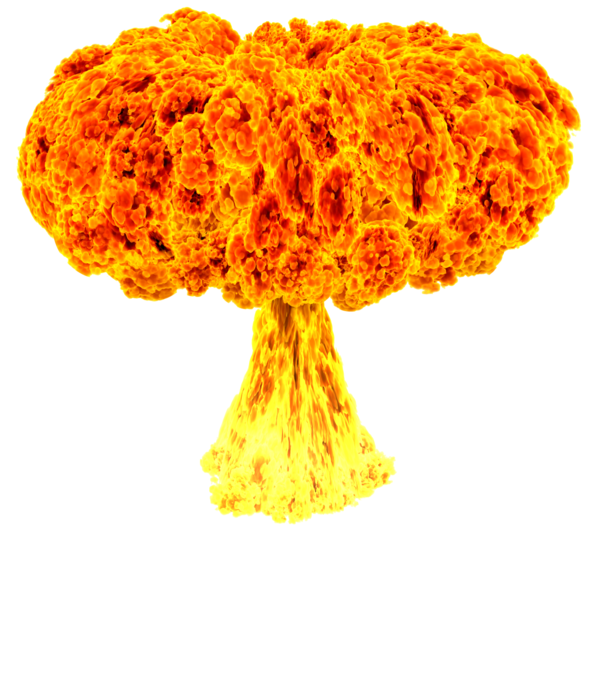 A-1
P1
Ar
∏0
Rhidian Williams
April 6th, 2023 	      3/18
Motivation
Interaction Model
Measured
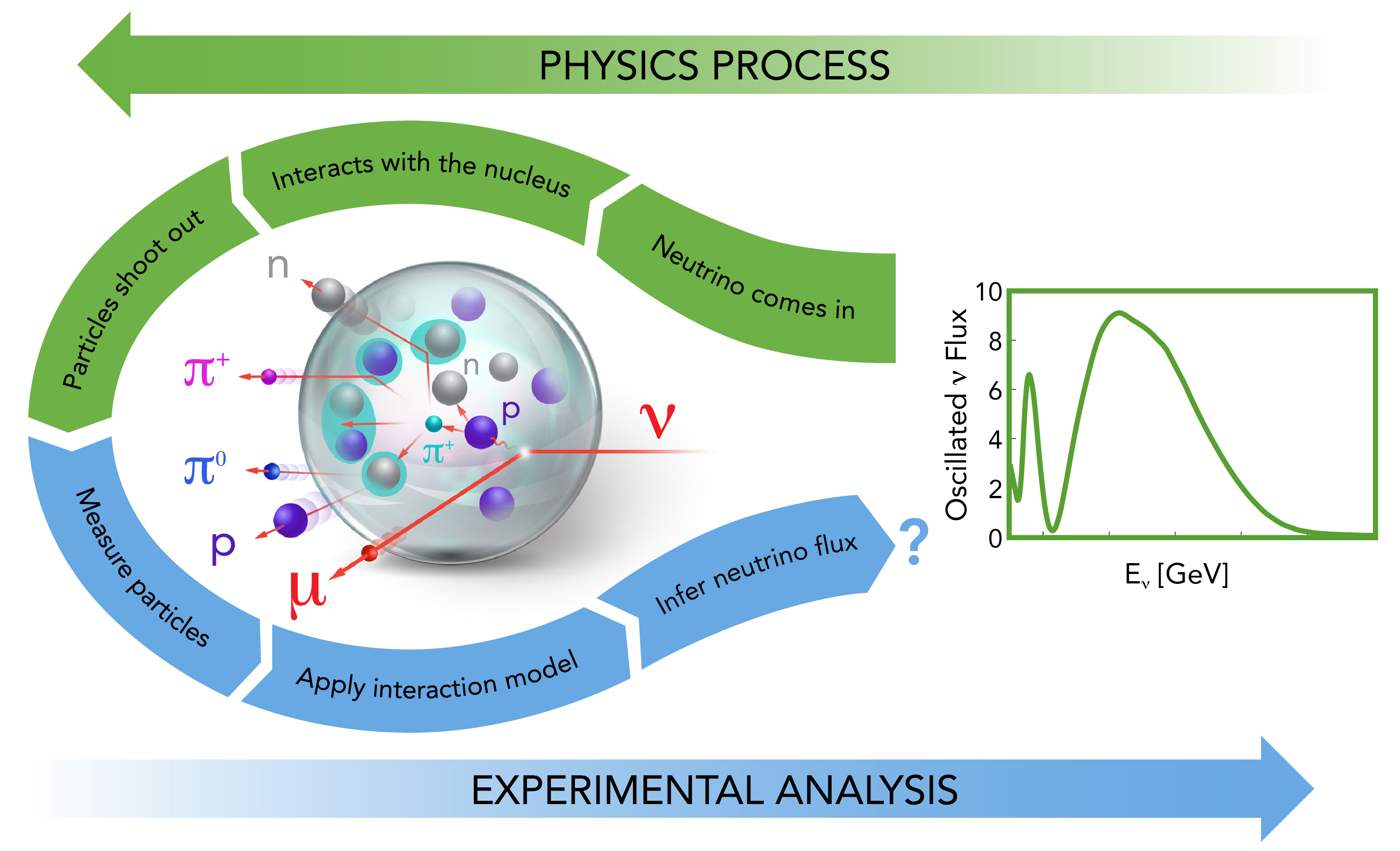 Rhidian Williams
April 6th, 2023 	      4/18
What Is The Challenge?
Interaction Model
Measured
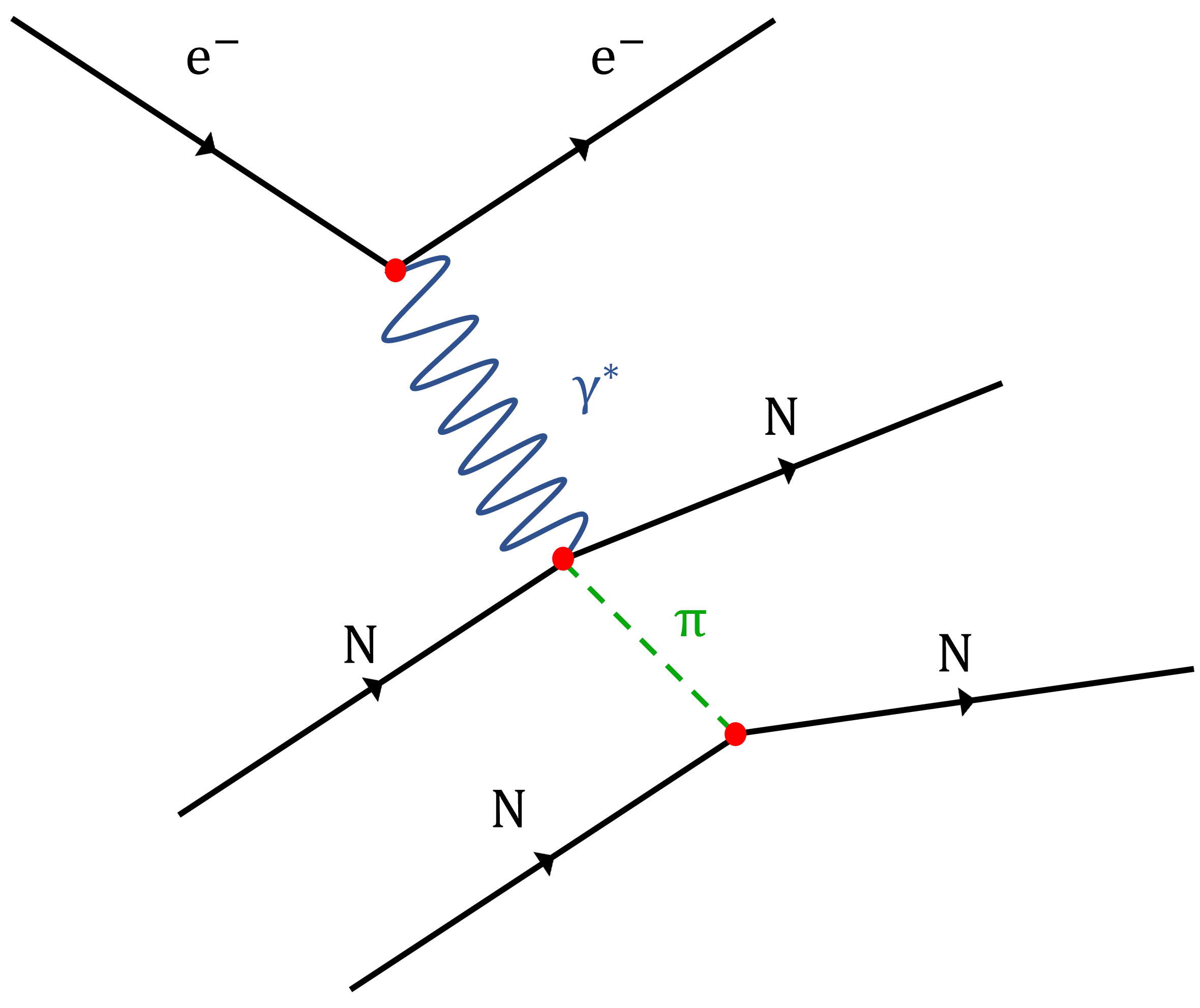 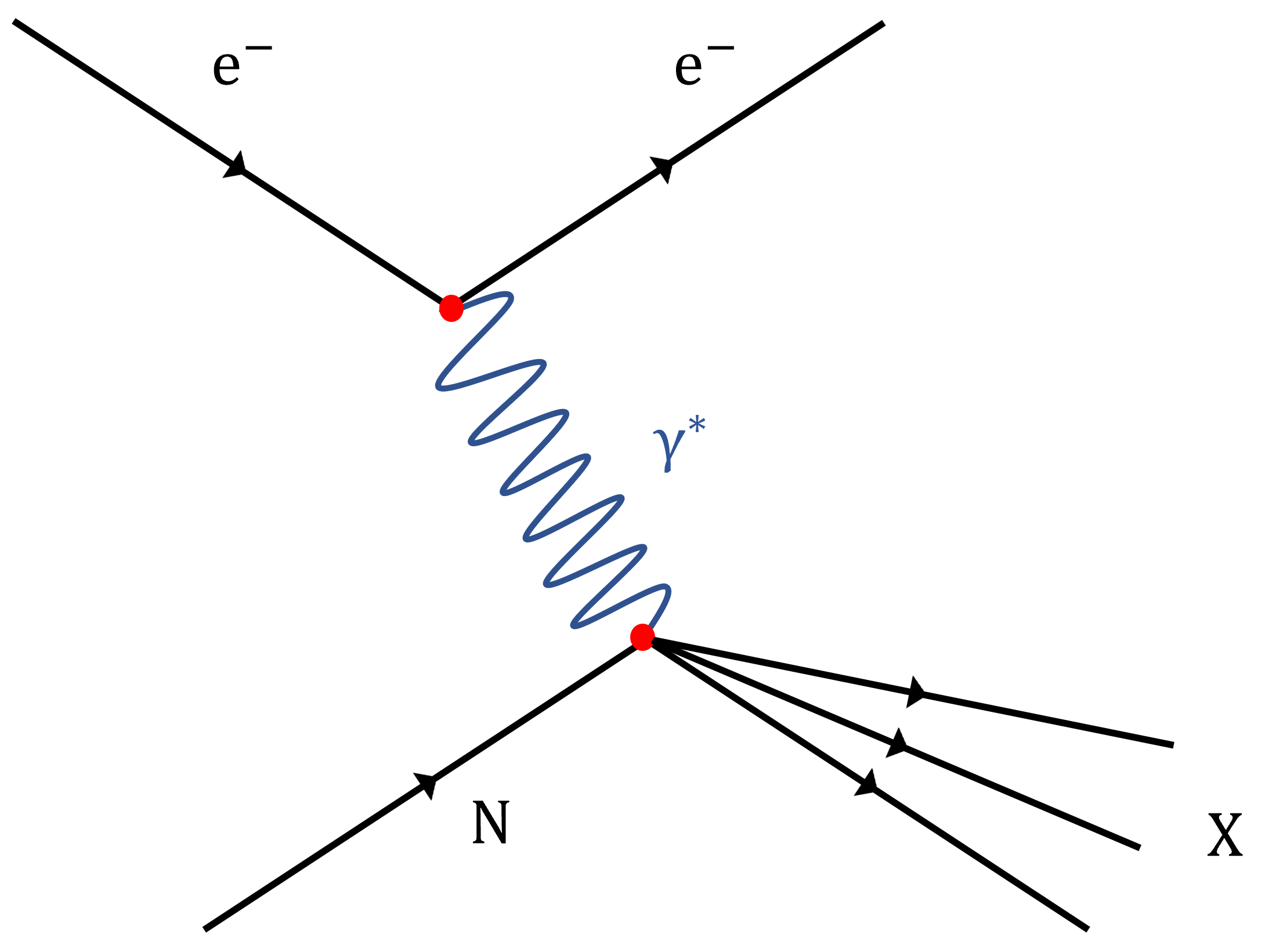 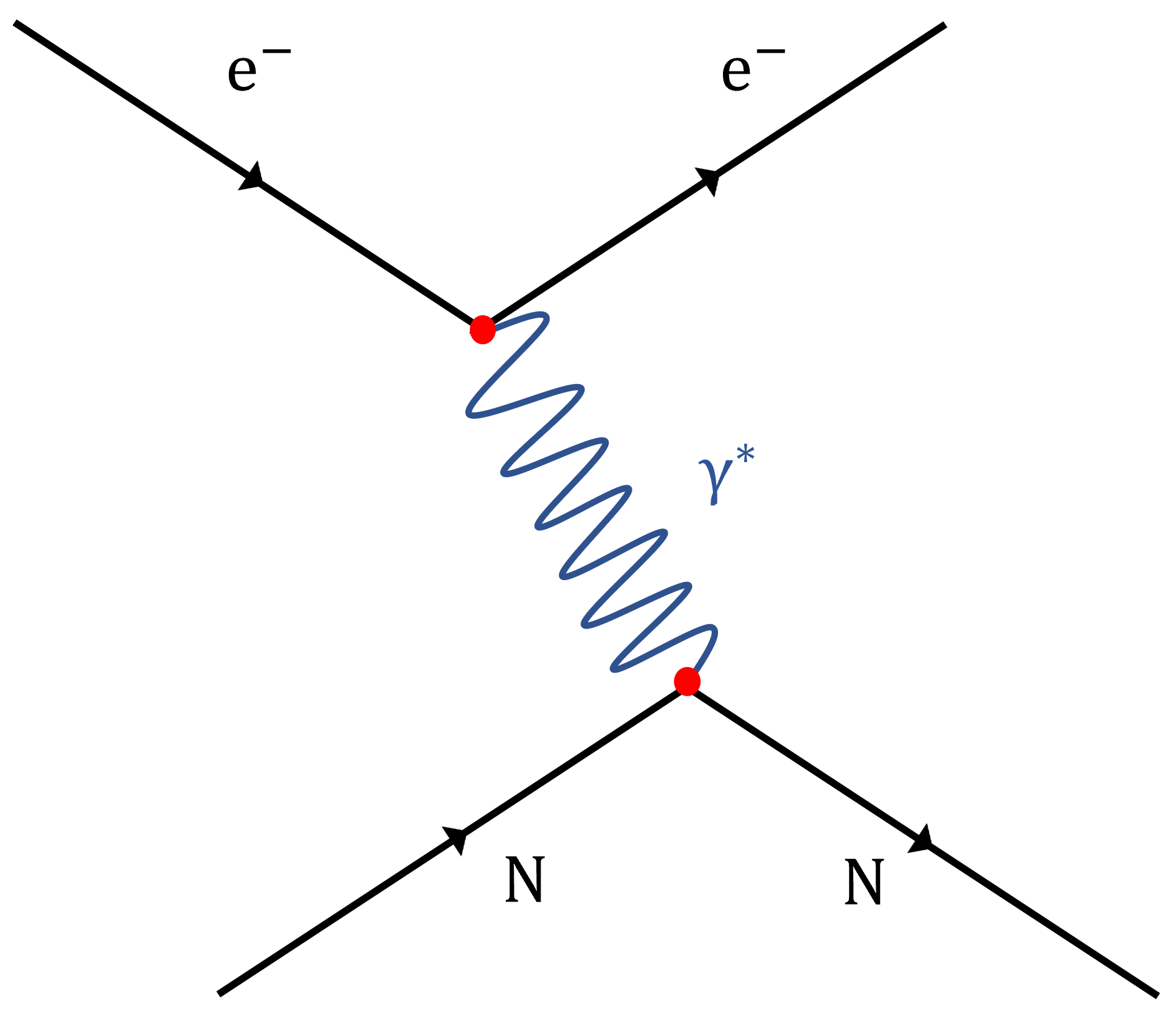 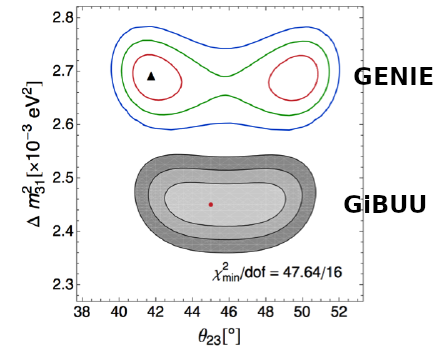 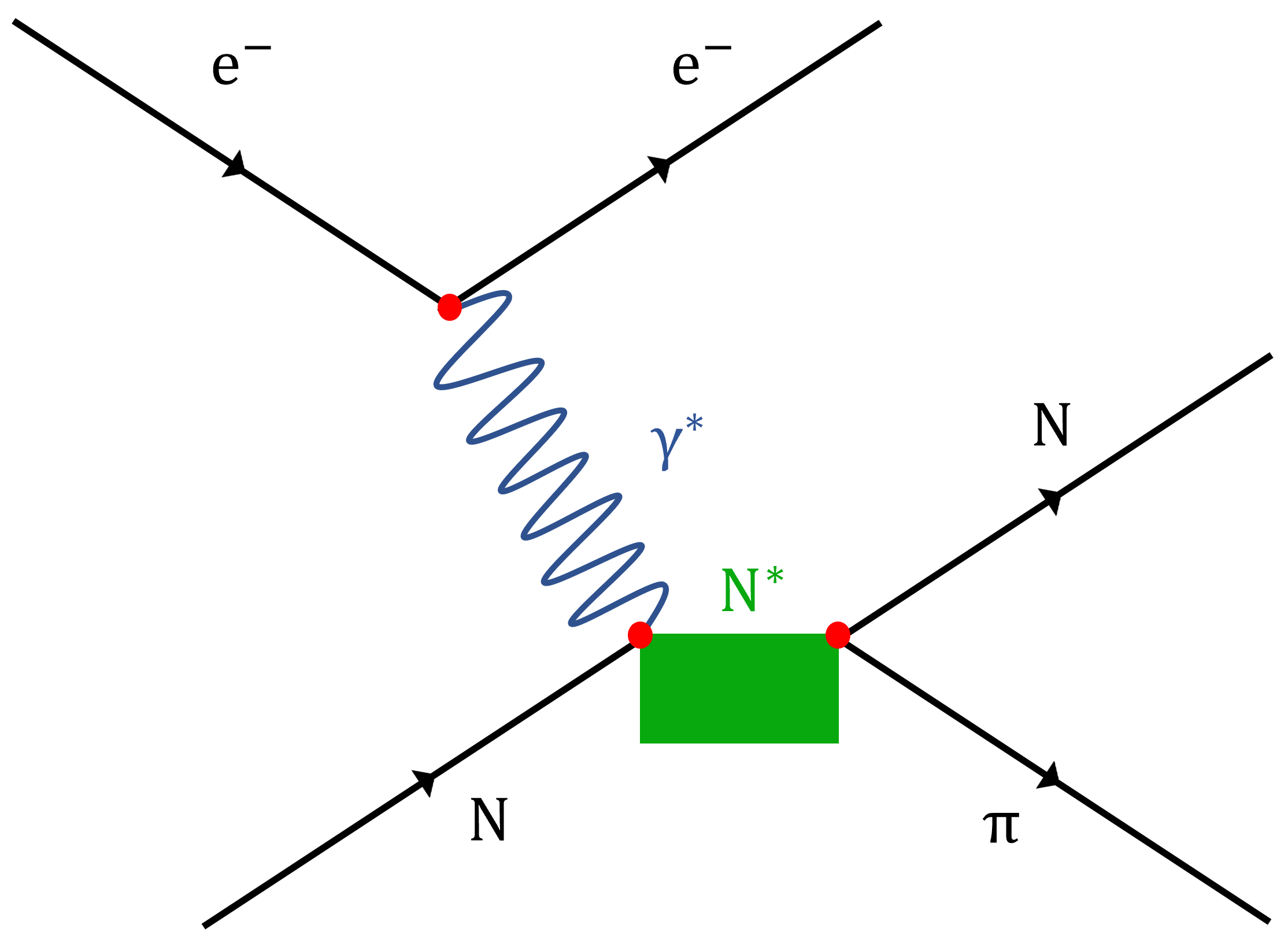 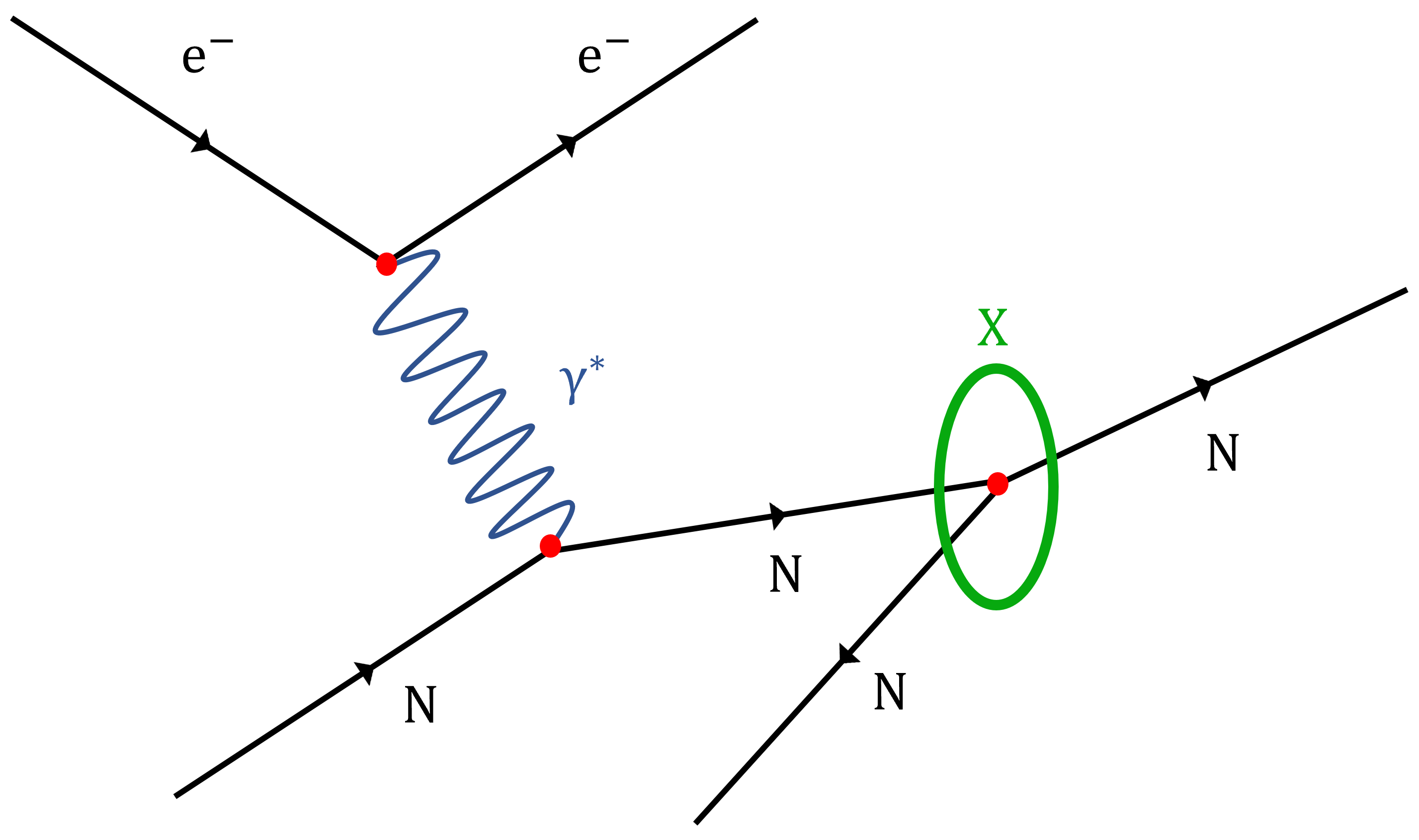 Resonance Production
Resonance Production
Quasielastic Scattering
Quasielastic Scattering
Meson exchange currents
Meson exchange currents
No good complete theories

Nuclear Interactions are Complex!
Deep inelastic scattering
Deep inelastic scattering
Rescattering and absorption
Rescattering and absorption
Rhidian Williams
April 6th, 2023 	      5/18
Why Electrons?
Similar interactions with nuclei
Single boson exchange

Weak current

- Electromagnetic current
Similar nuclear physics
Lots of data!!!
WE KNOW THE BEAM ENERGY!!!
Monoenergetic
High intensity
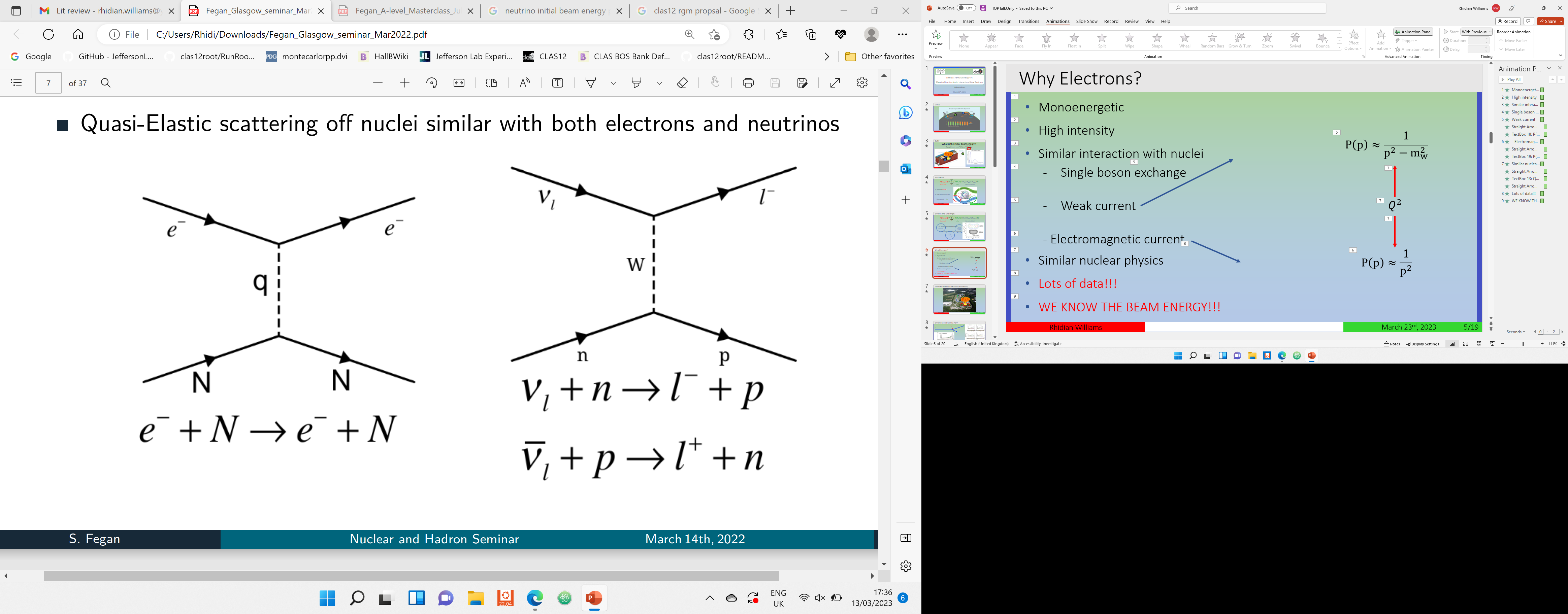 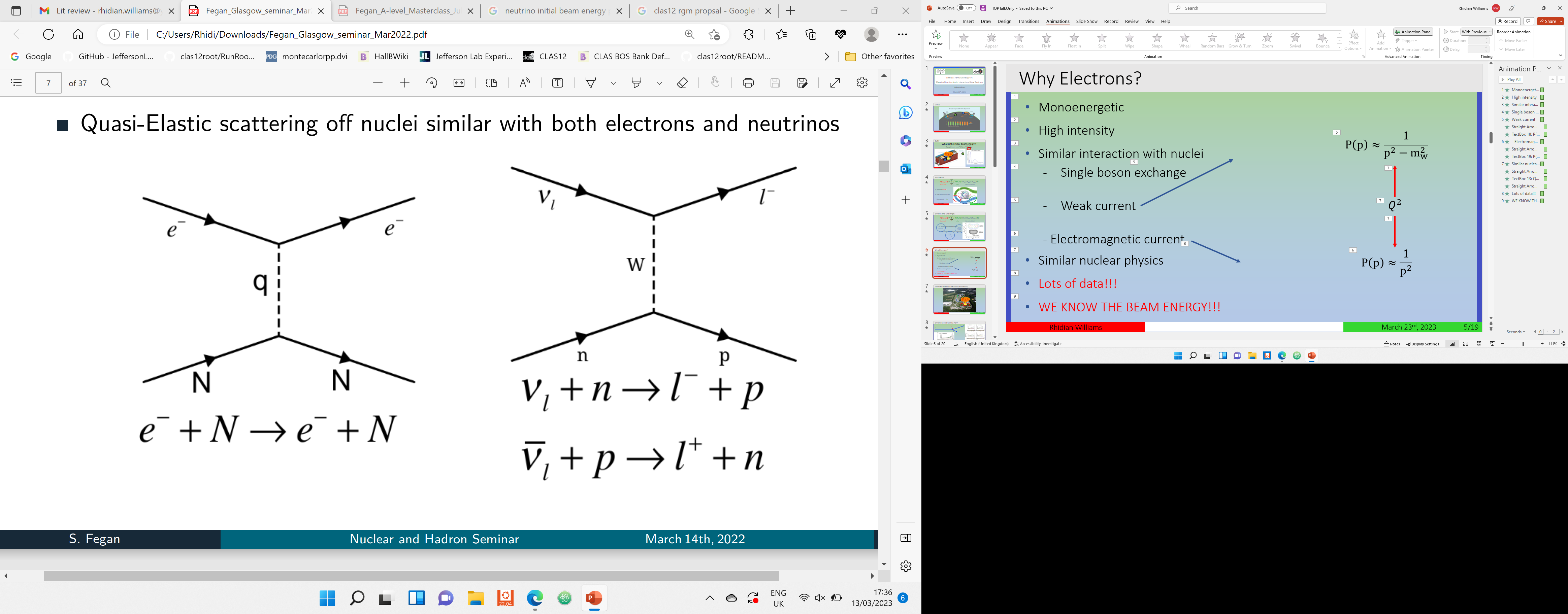 Rhidian Williams
April 6th, 2023 	      6/18
Thomas Jefferson National Laboratory
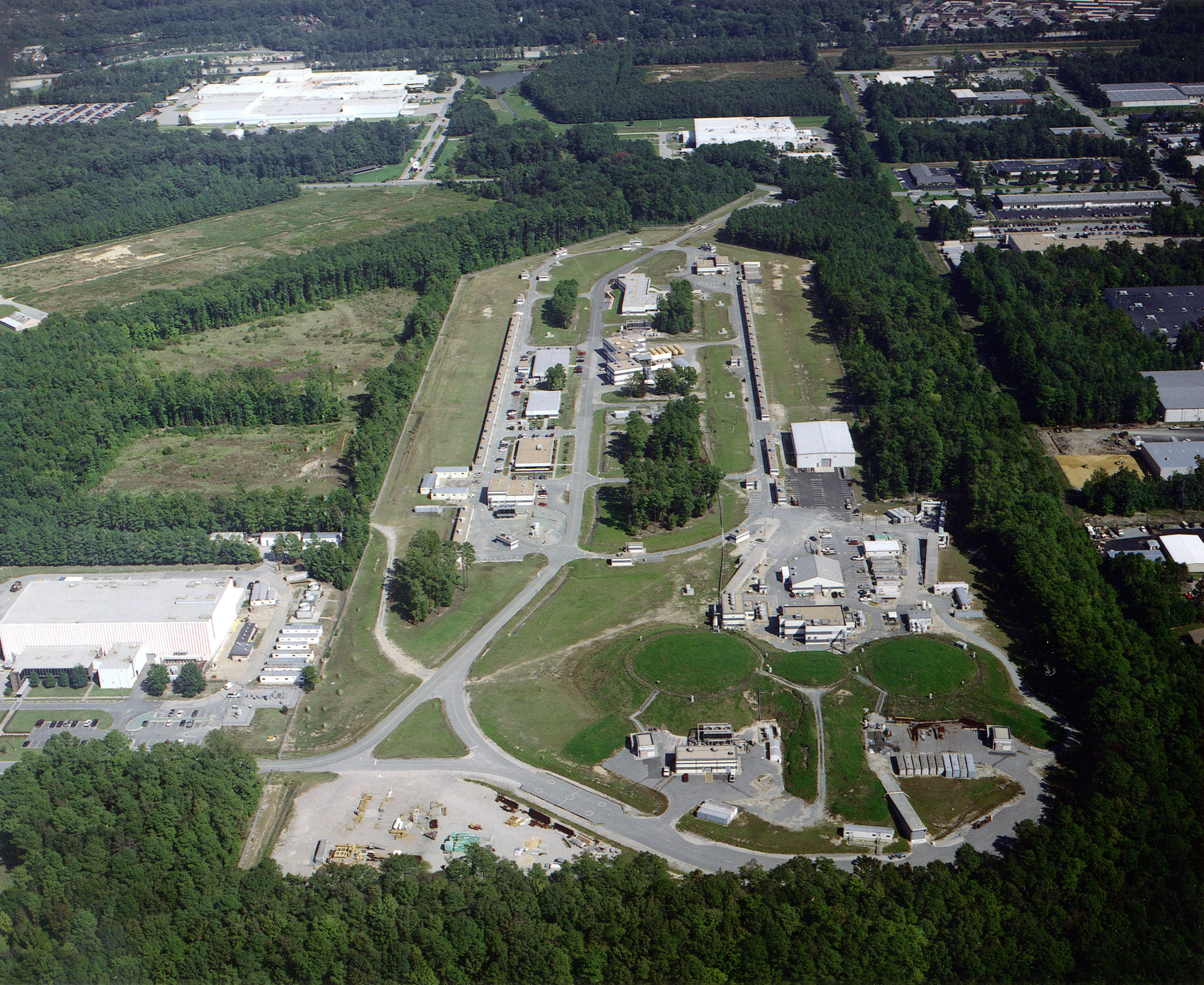 e-
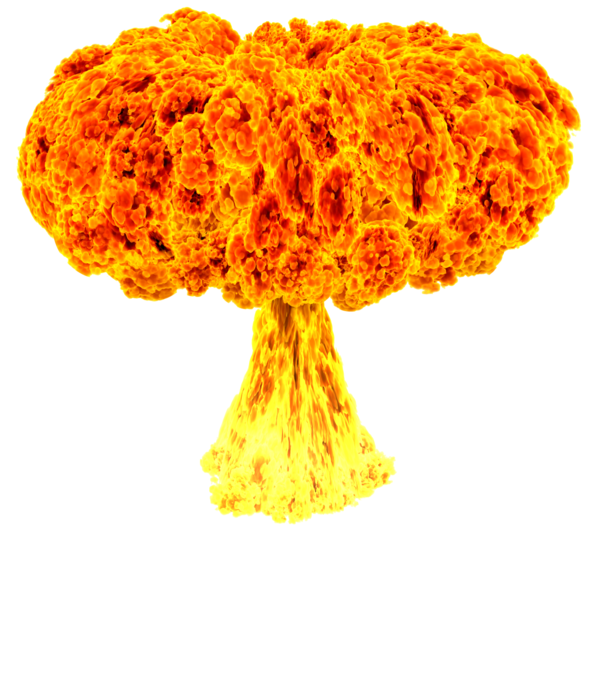 A
C
B
Rhidian Williams
April 6th, 2023 	      7/18
What’s Been Done So Far?
Previous Result – Quasi-Elastic

Small contribution to nuclear processes

Need to model more reactions
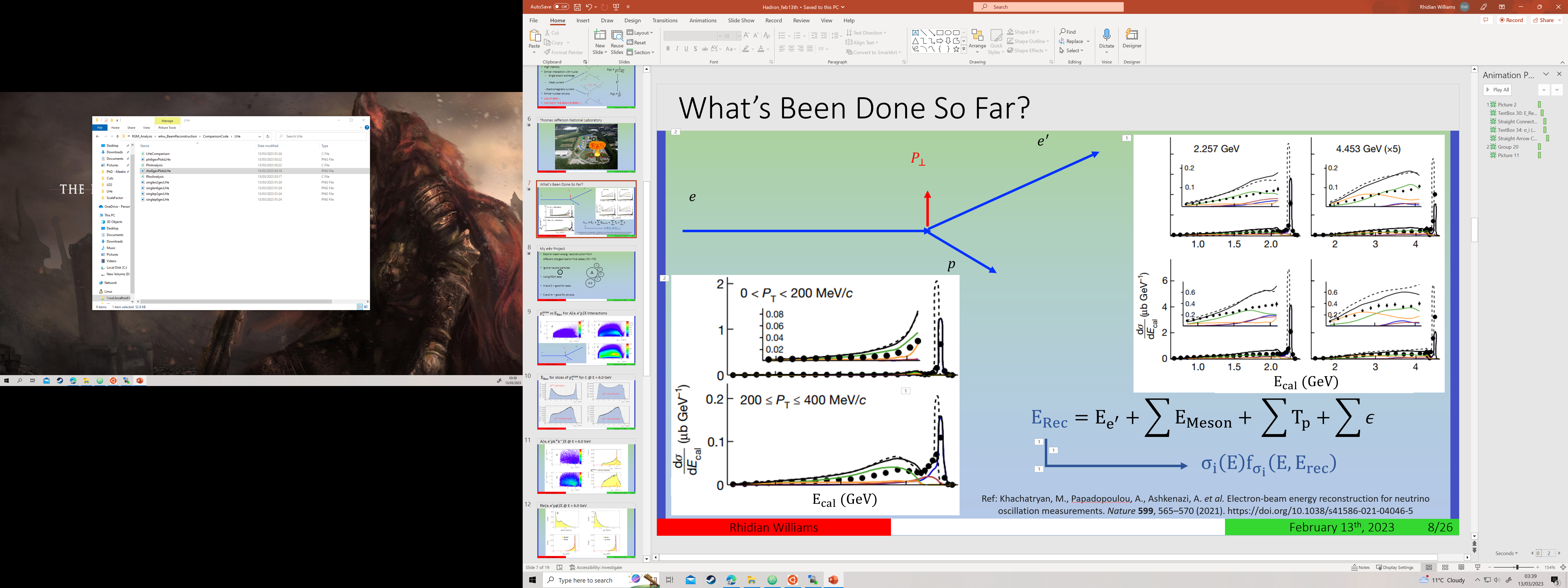 A
P1
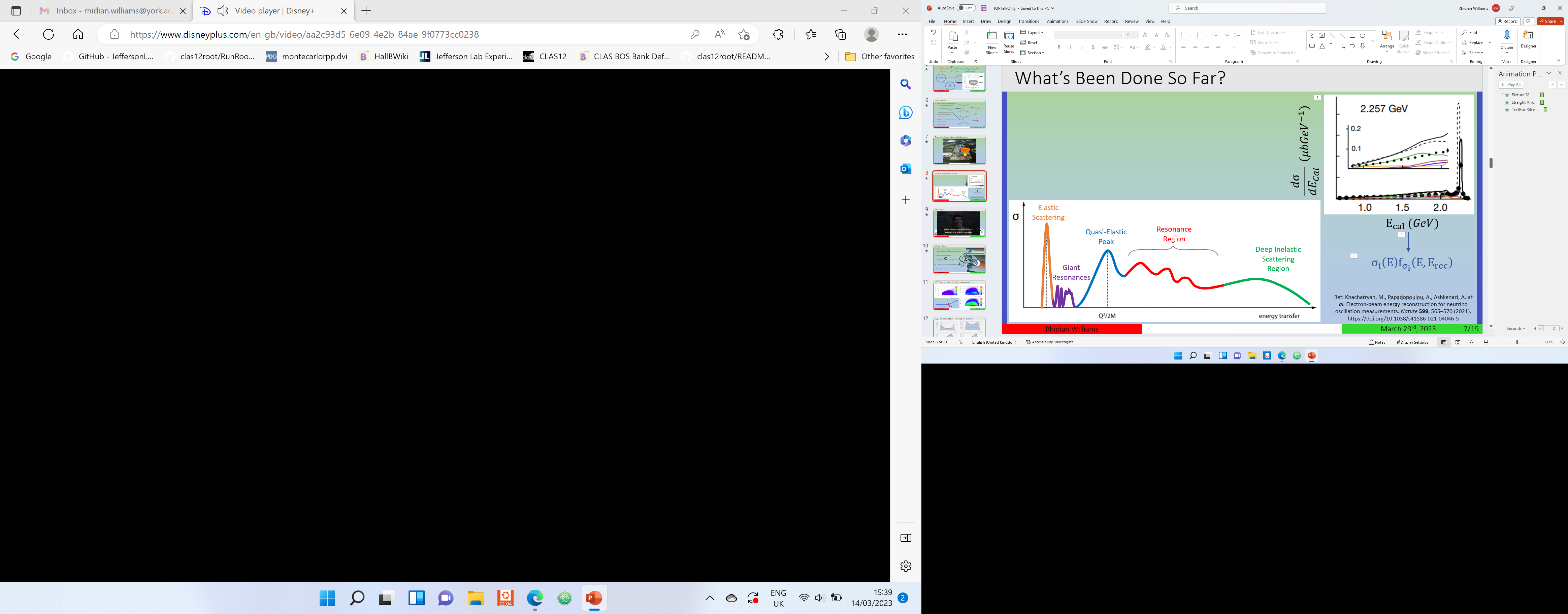 A-1
Ref: Khachatryan, M., Papadopoulou, A., Ashkenazi, A. et al. Electron-beam energy reconstruction for neutrino oscillation measurements. Nature 599, 565–570 (2021). https://doi.org/10.1038/s41586-021-04046-5
Rhidian Williams
April 6th, 2023 	      8/18
Use eA data to constrain models – eA and νA reactions

Different interactions compare different model aspects

Improving models reduces neutrino oscillation parameter uncertainty
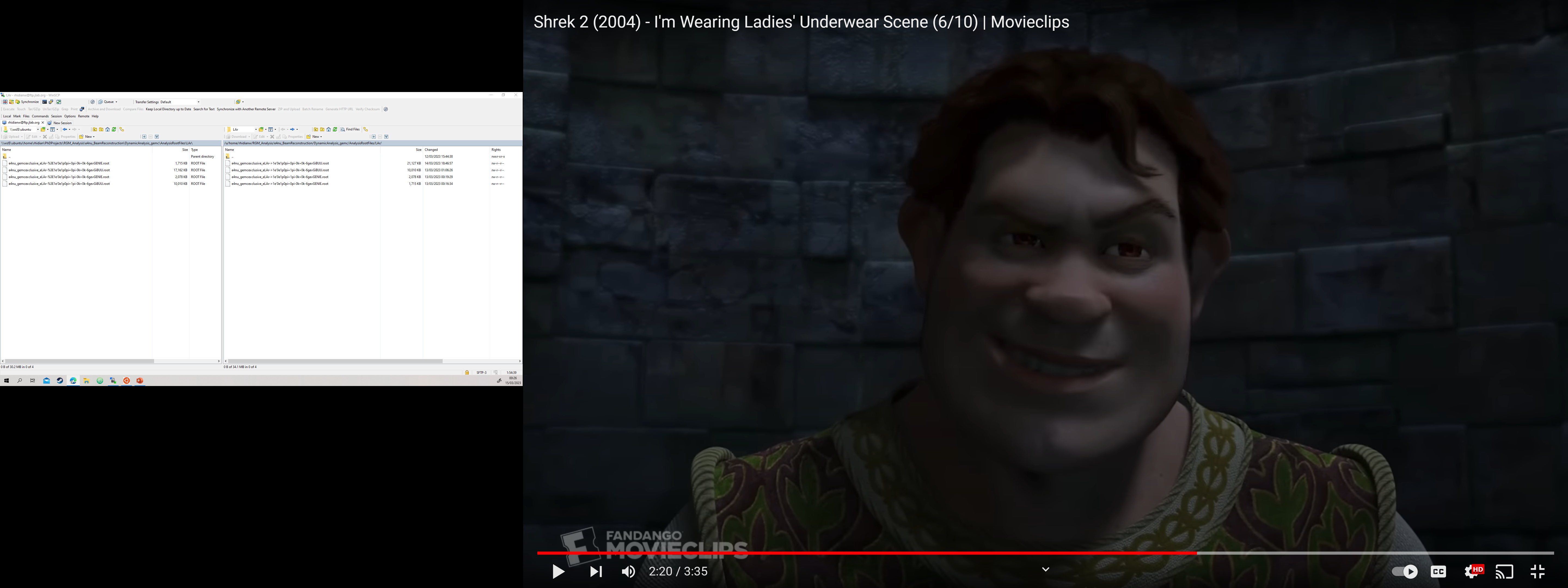 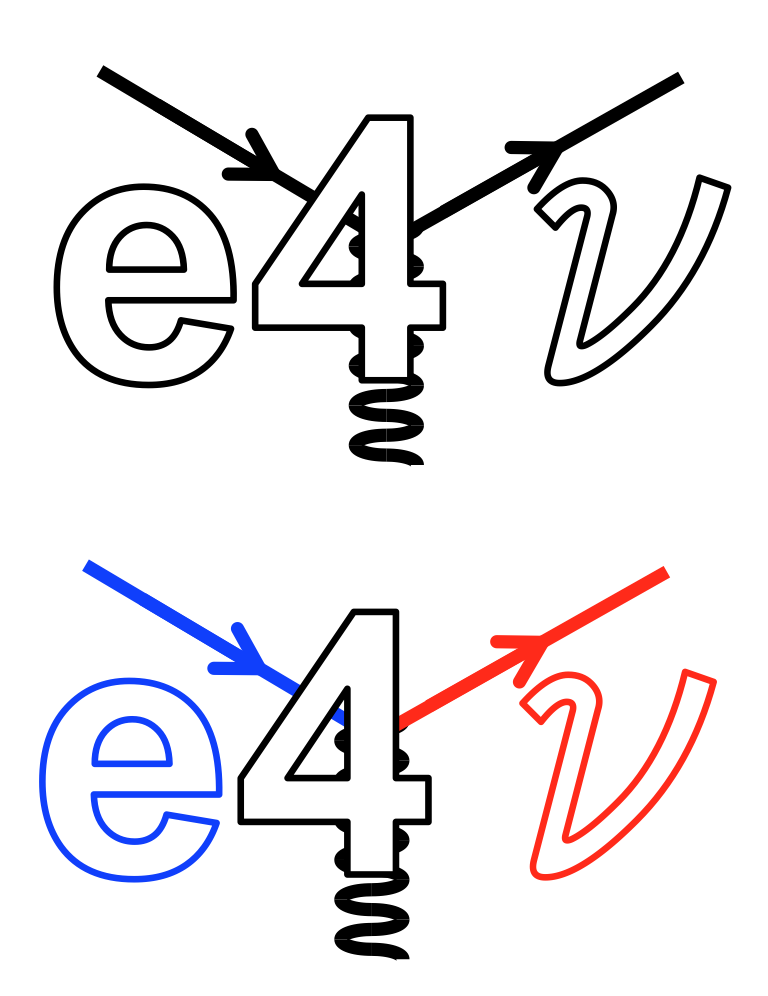 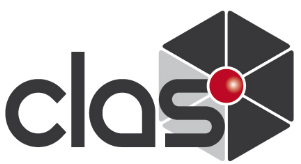 We’re gonna need cross sections. Lots and lots of cross sections!
Rhidian Williams
April 6th, 2023 	      9/18
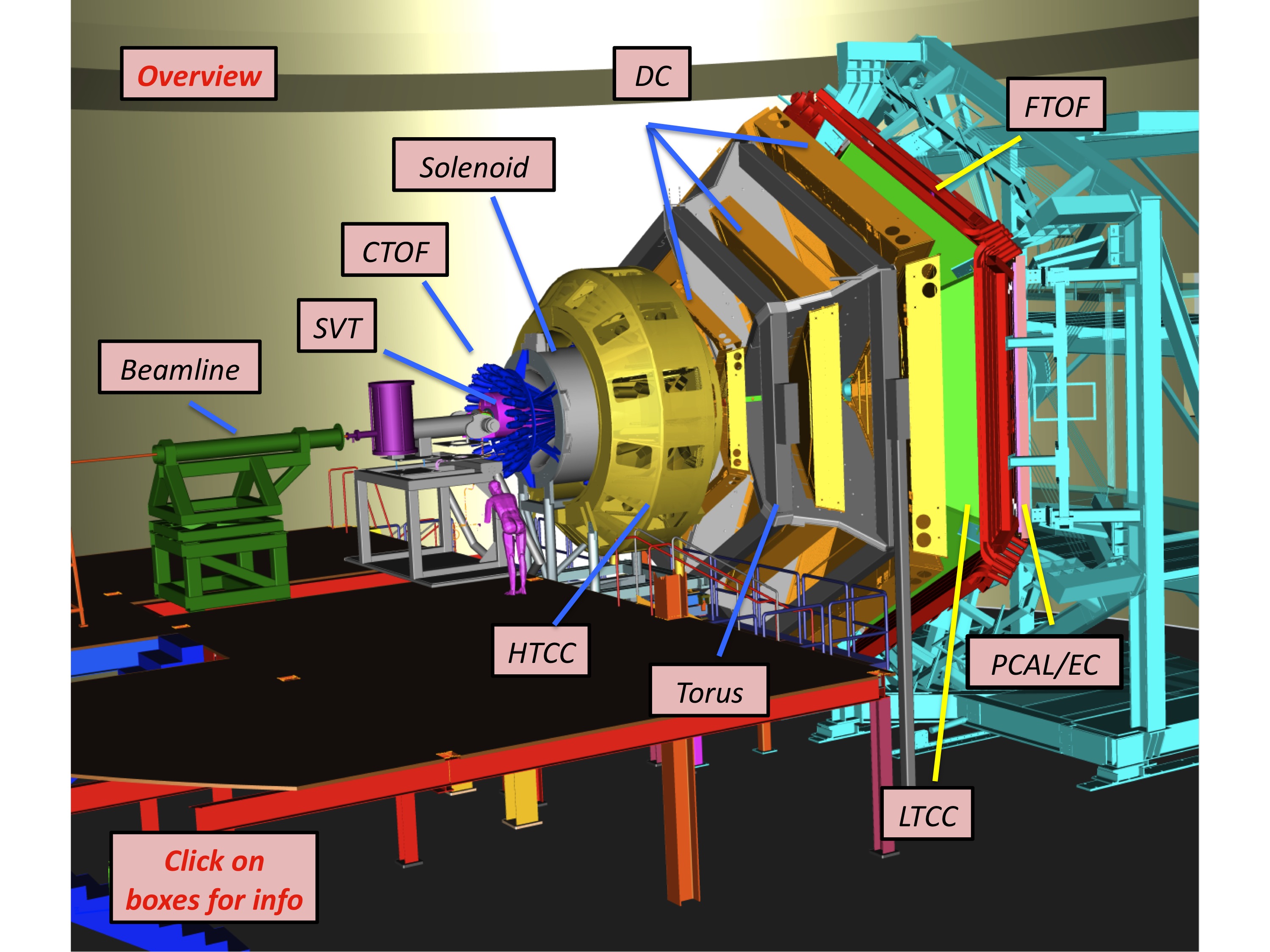 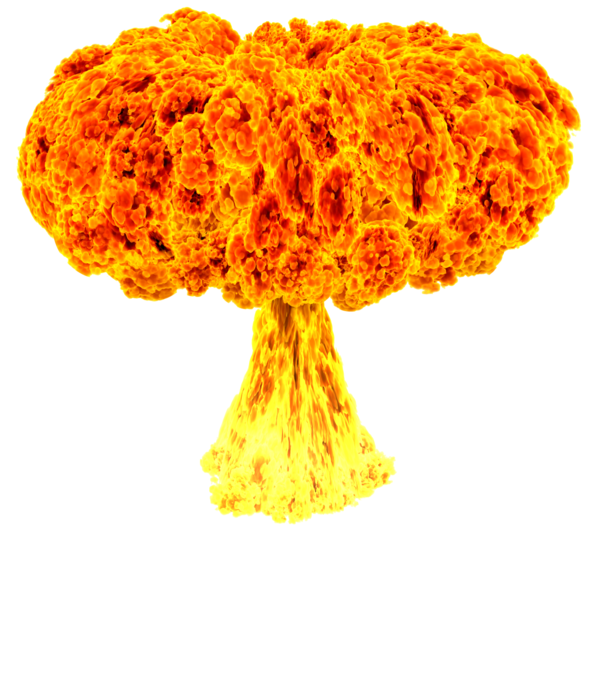 P1
P2
A
∏+
e-
∏-
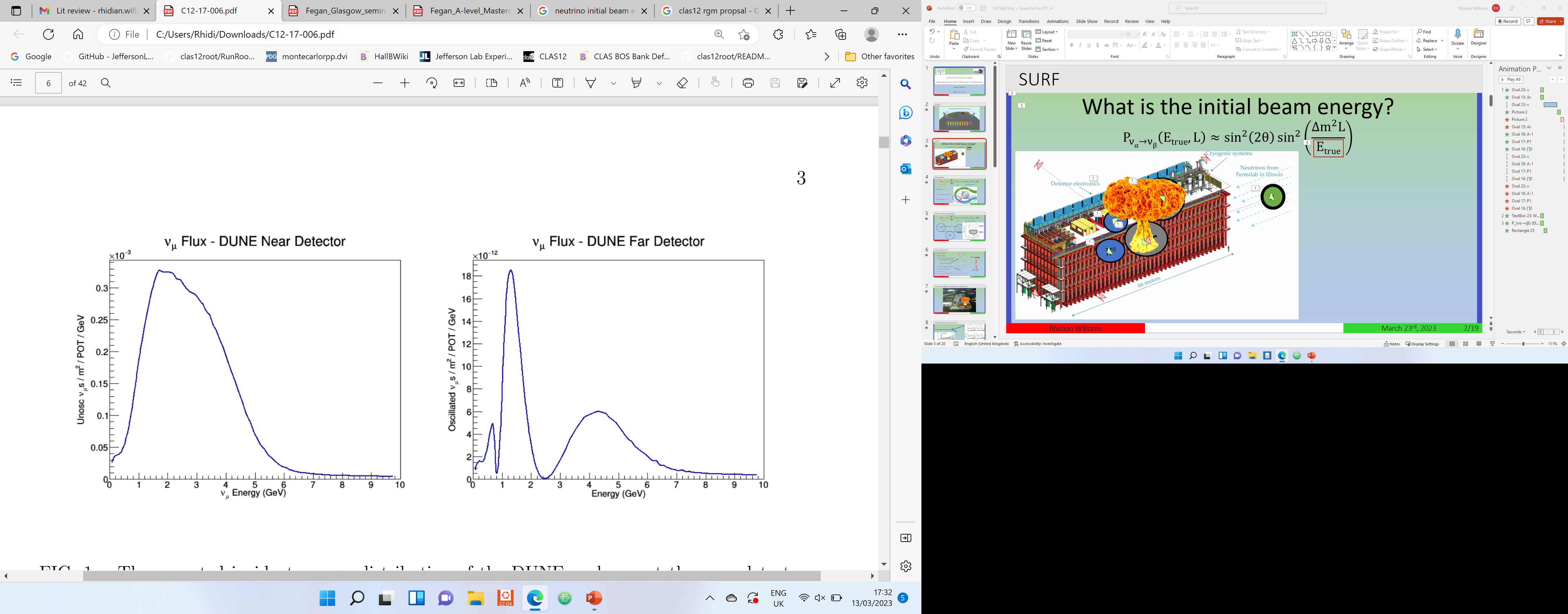 A-2
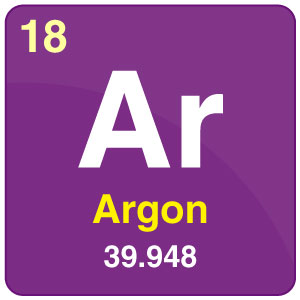 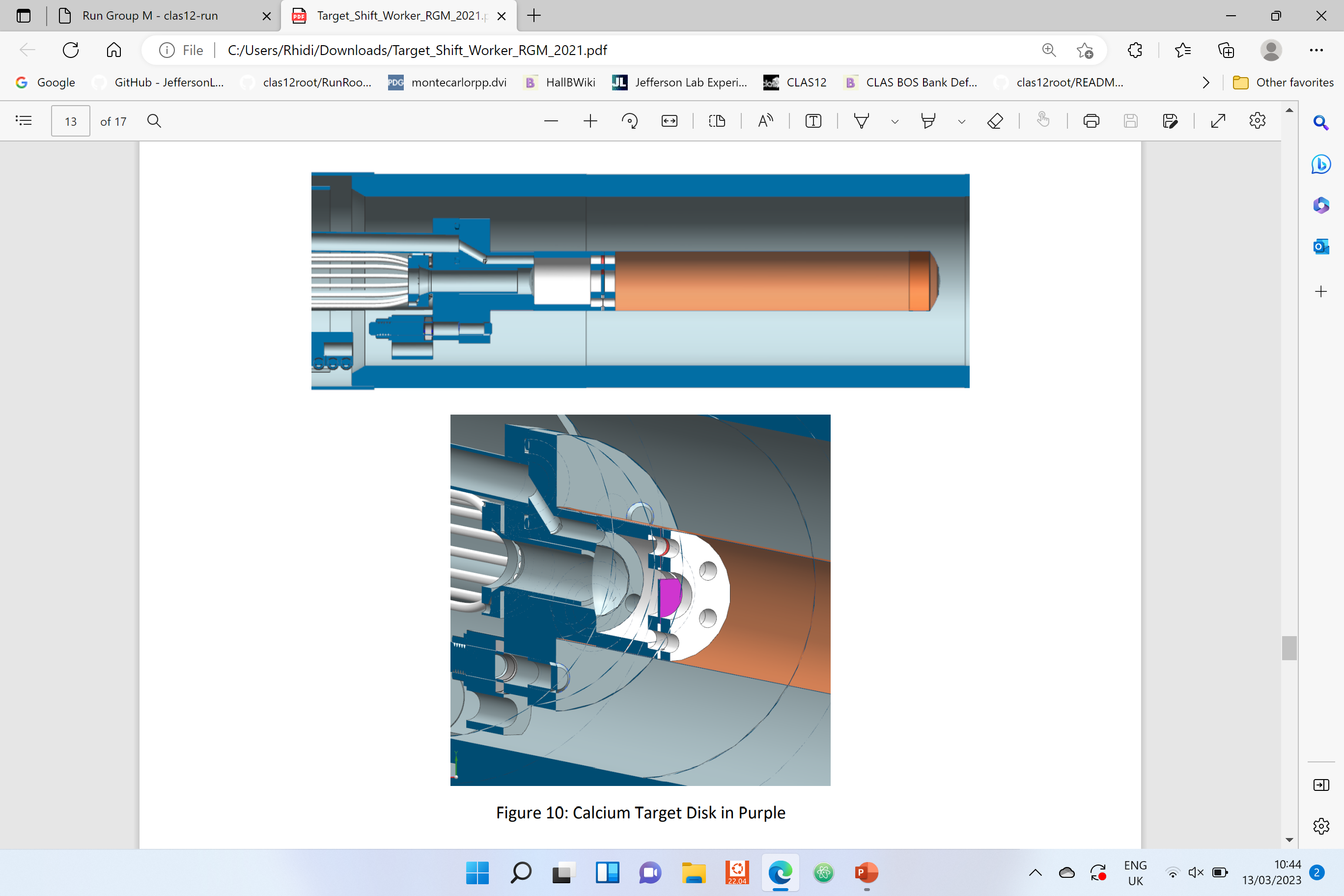 Rhidian Williams
April 6th, 2023 	      10/18
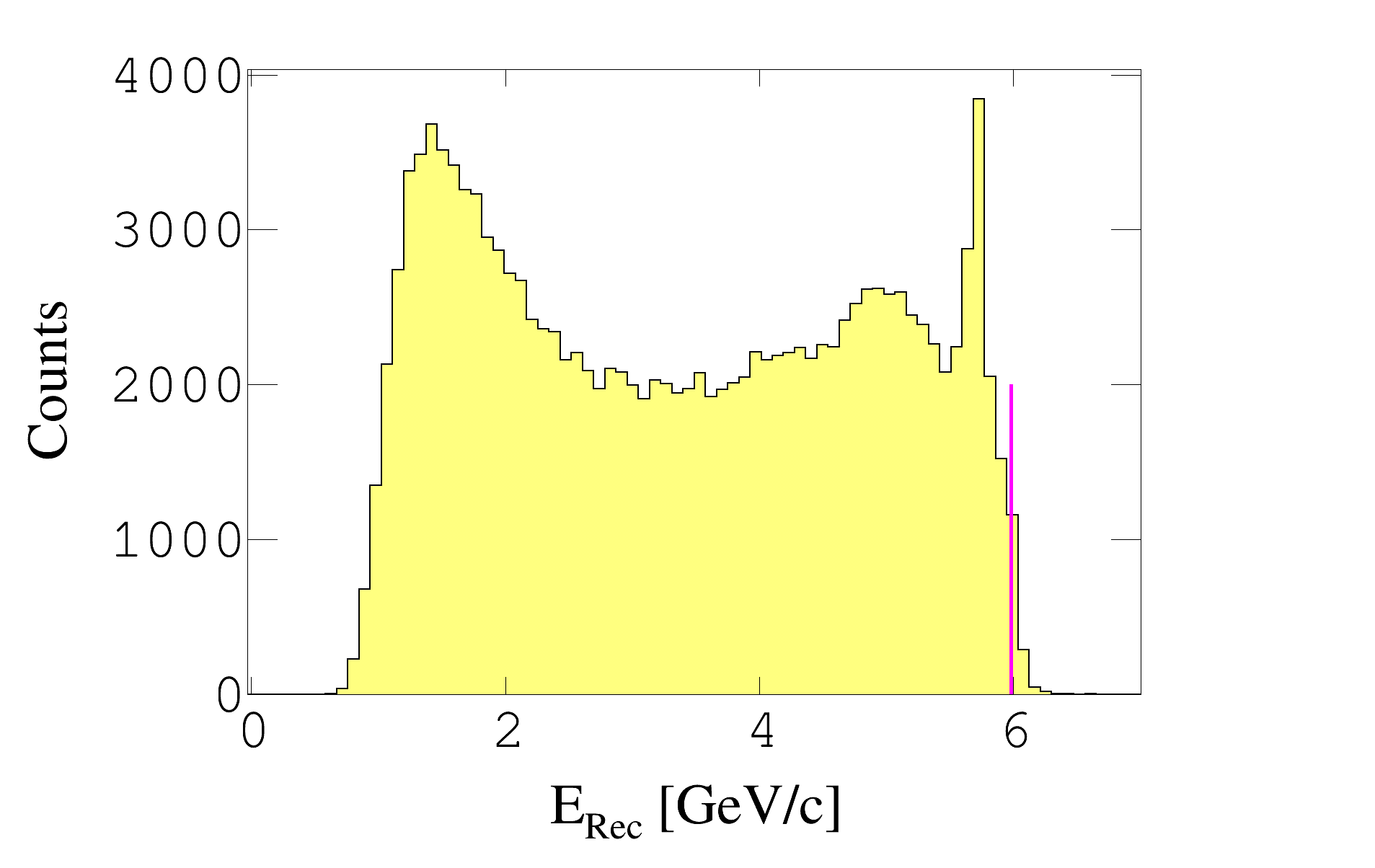 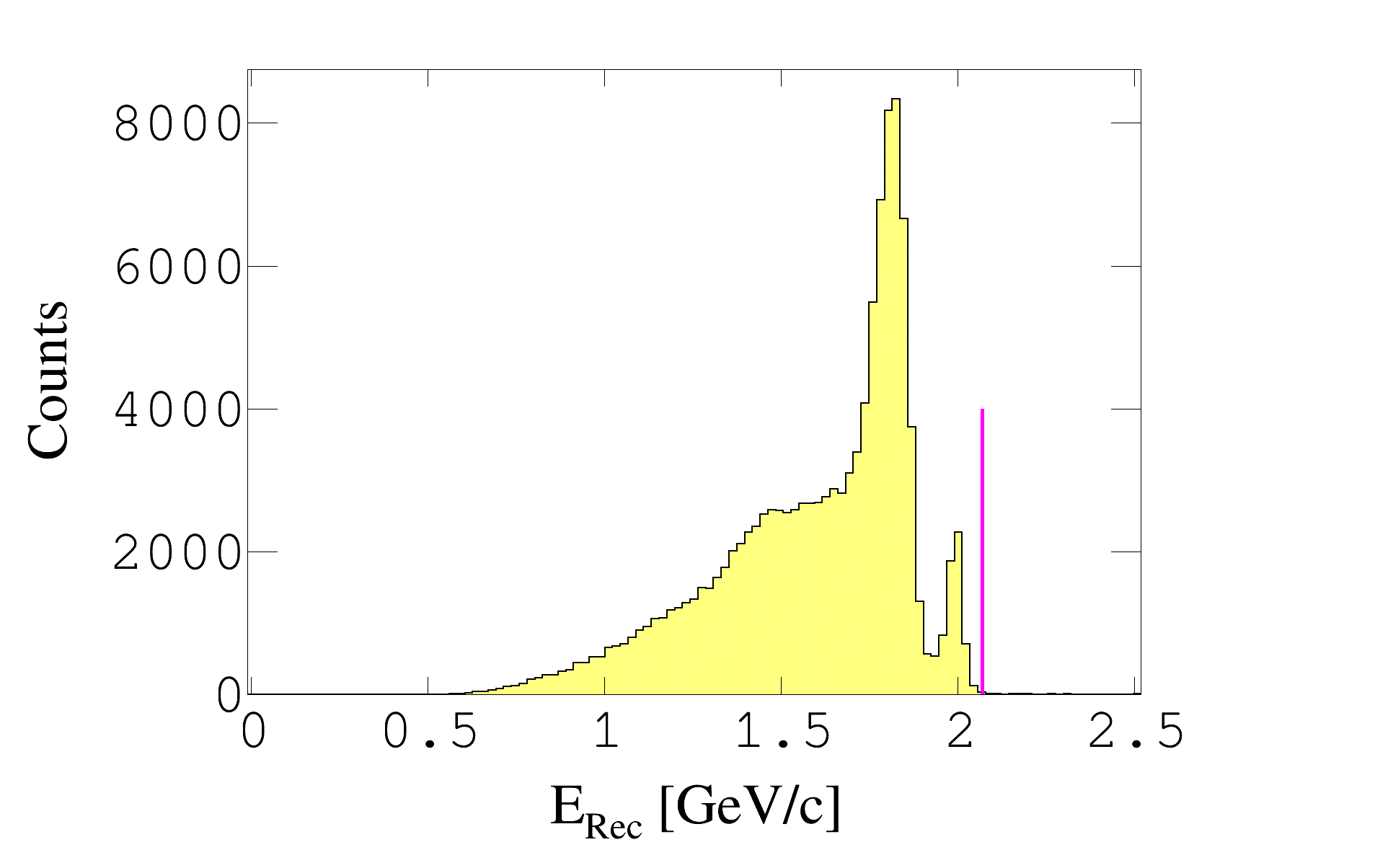 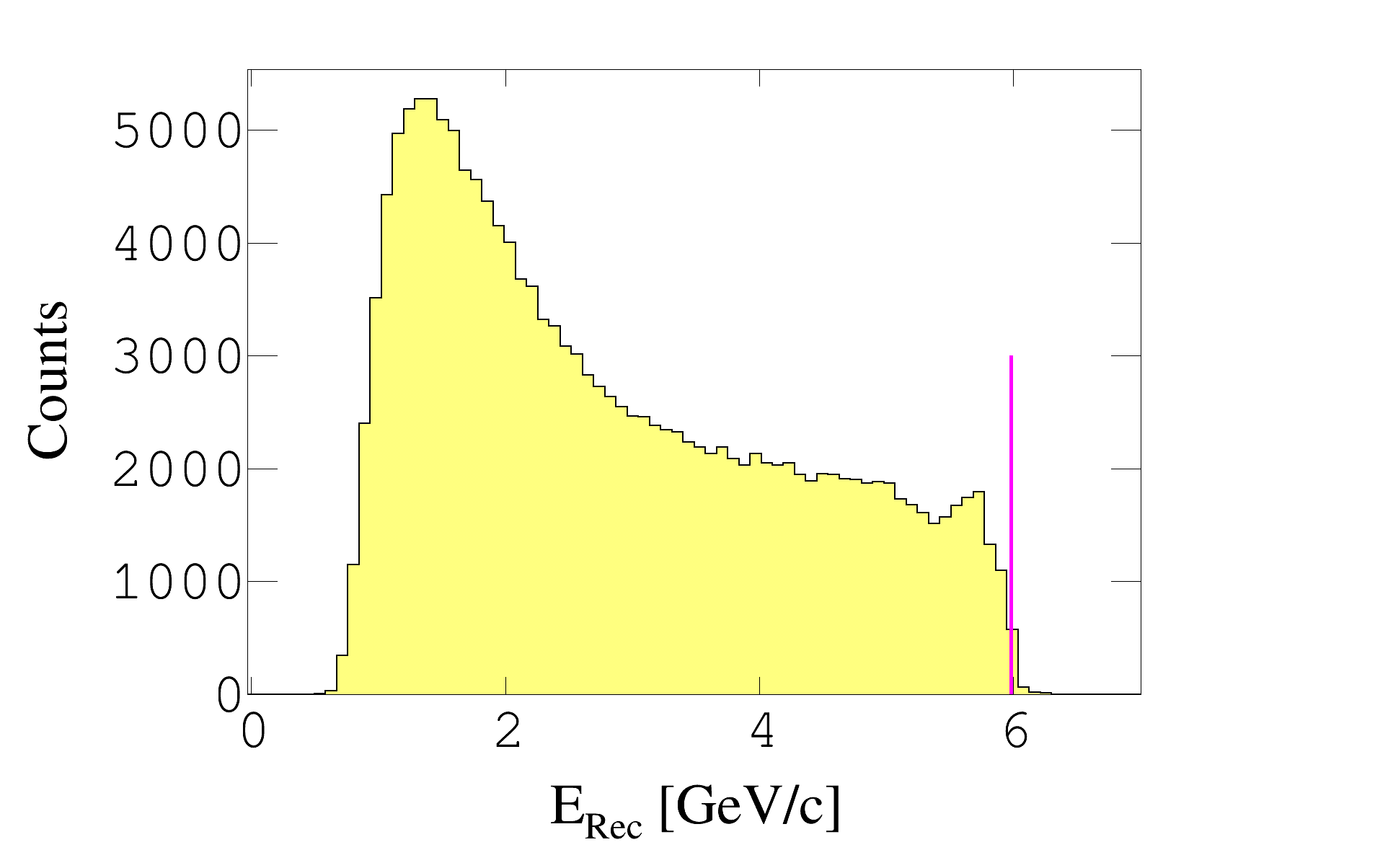 Rhidian Williams
April 6th, 2023 	      11/18
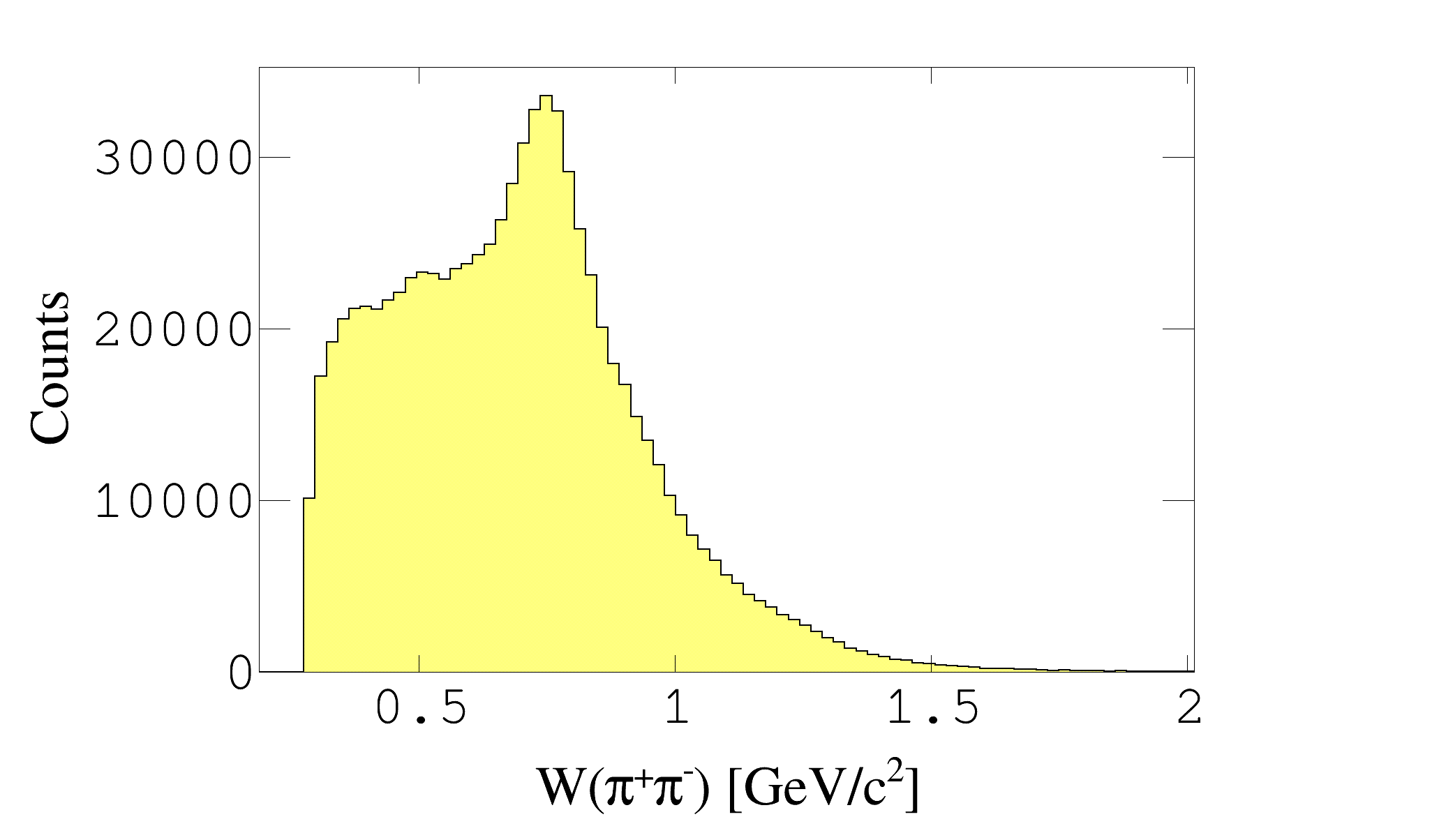 ρ
P1
A
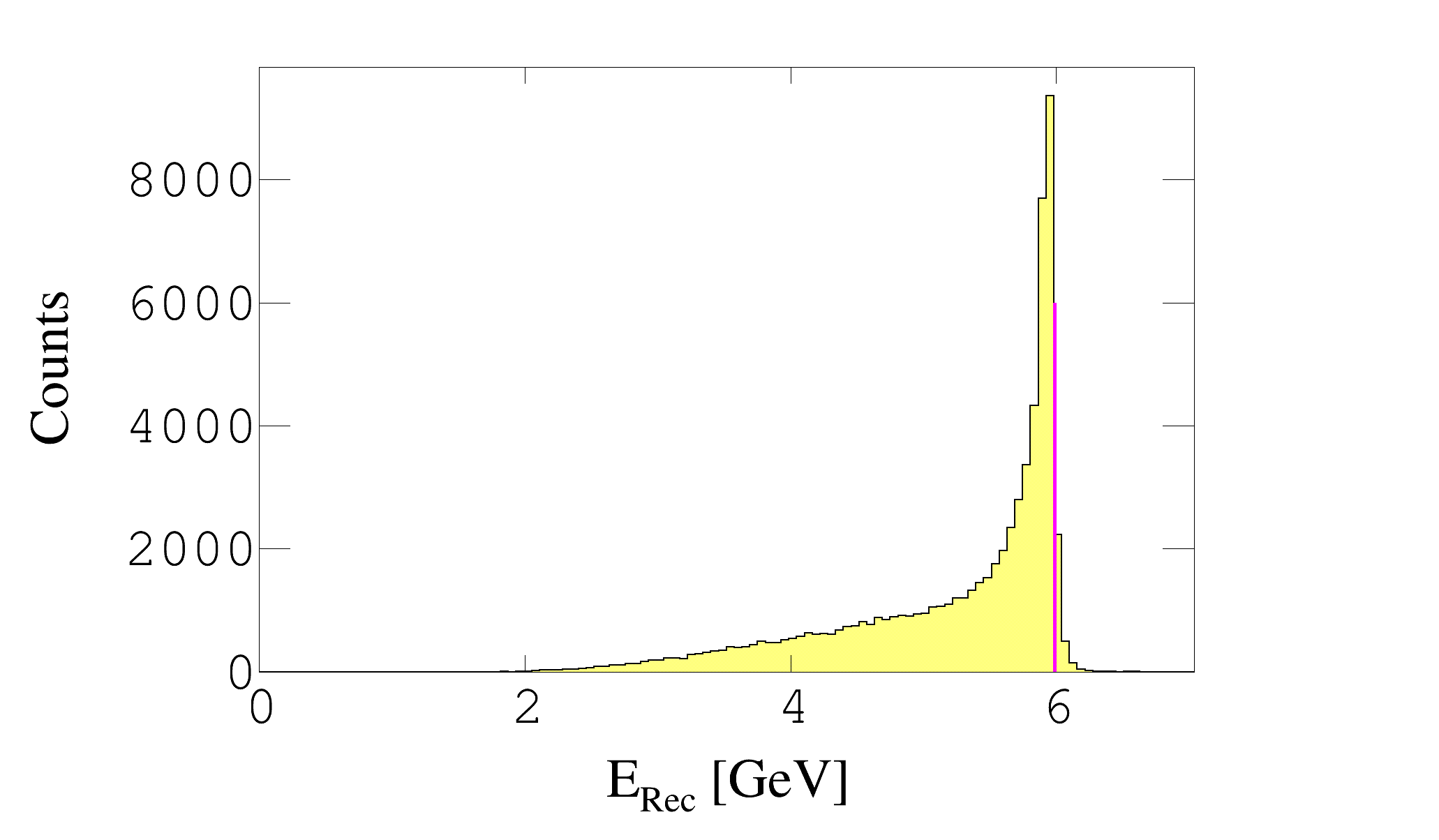 A-1
Rhidian Williams
April 6th, 2023 	      12/18
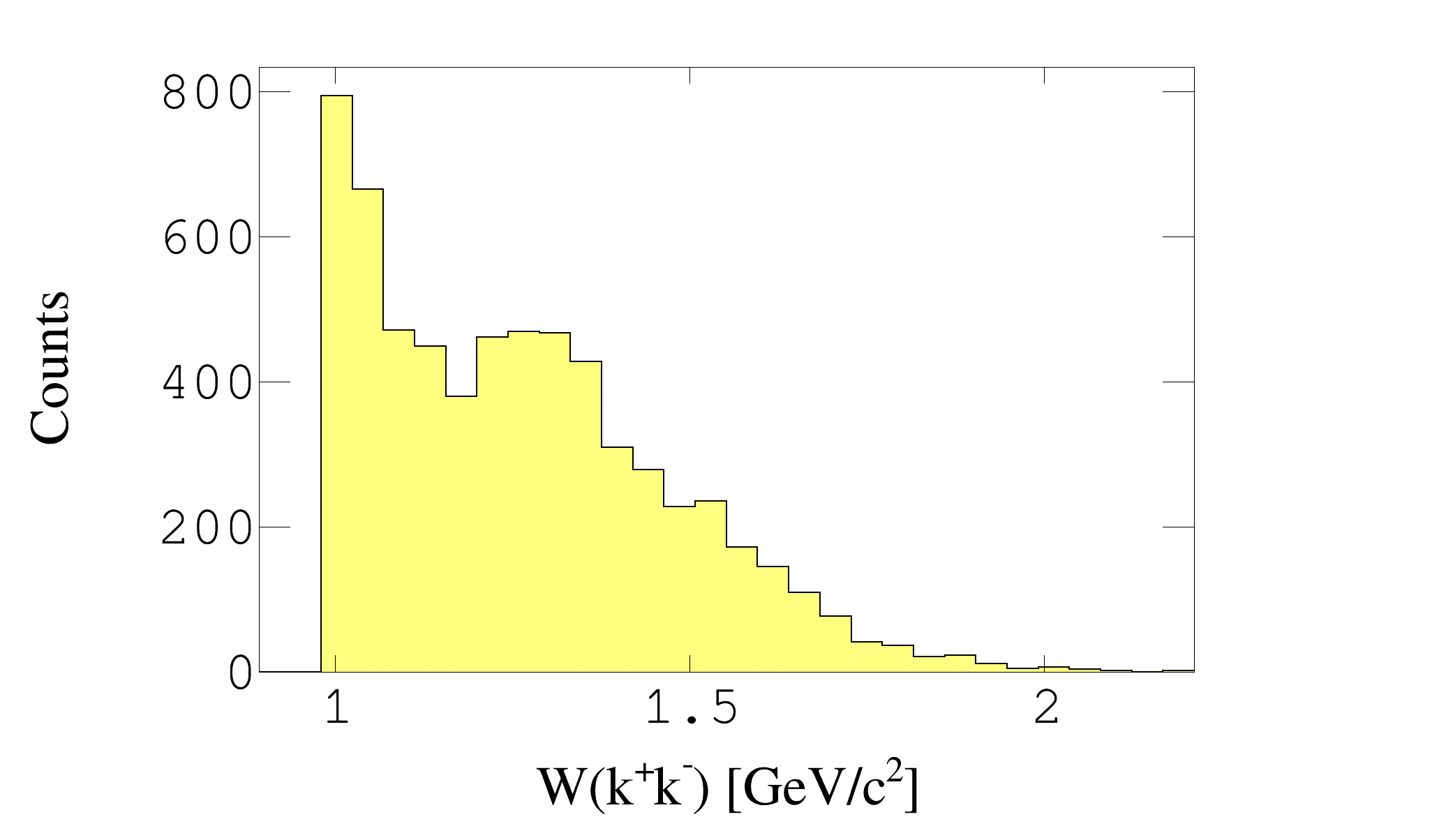 φ
P1
A
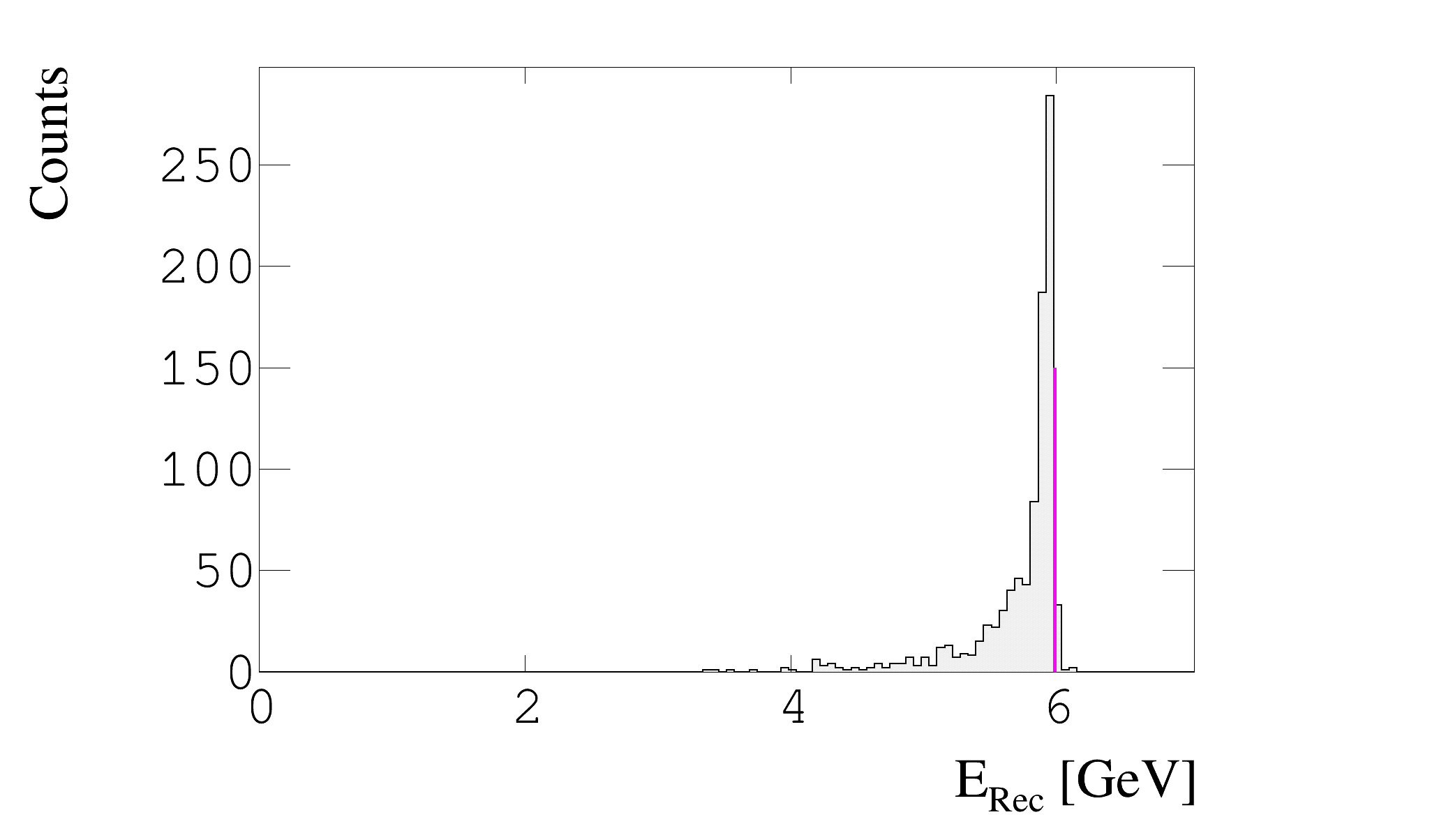 K+
A-1
K-
Rhidian Williams
April 6th, 2023 	      13/18
Just Breath!
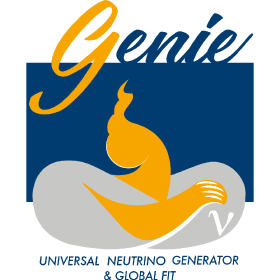 Now for theory model comparisons
Theory data passed through virtual CLAS12 detector
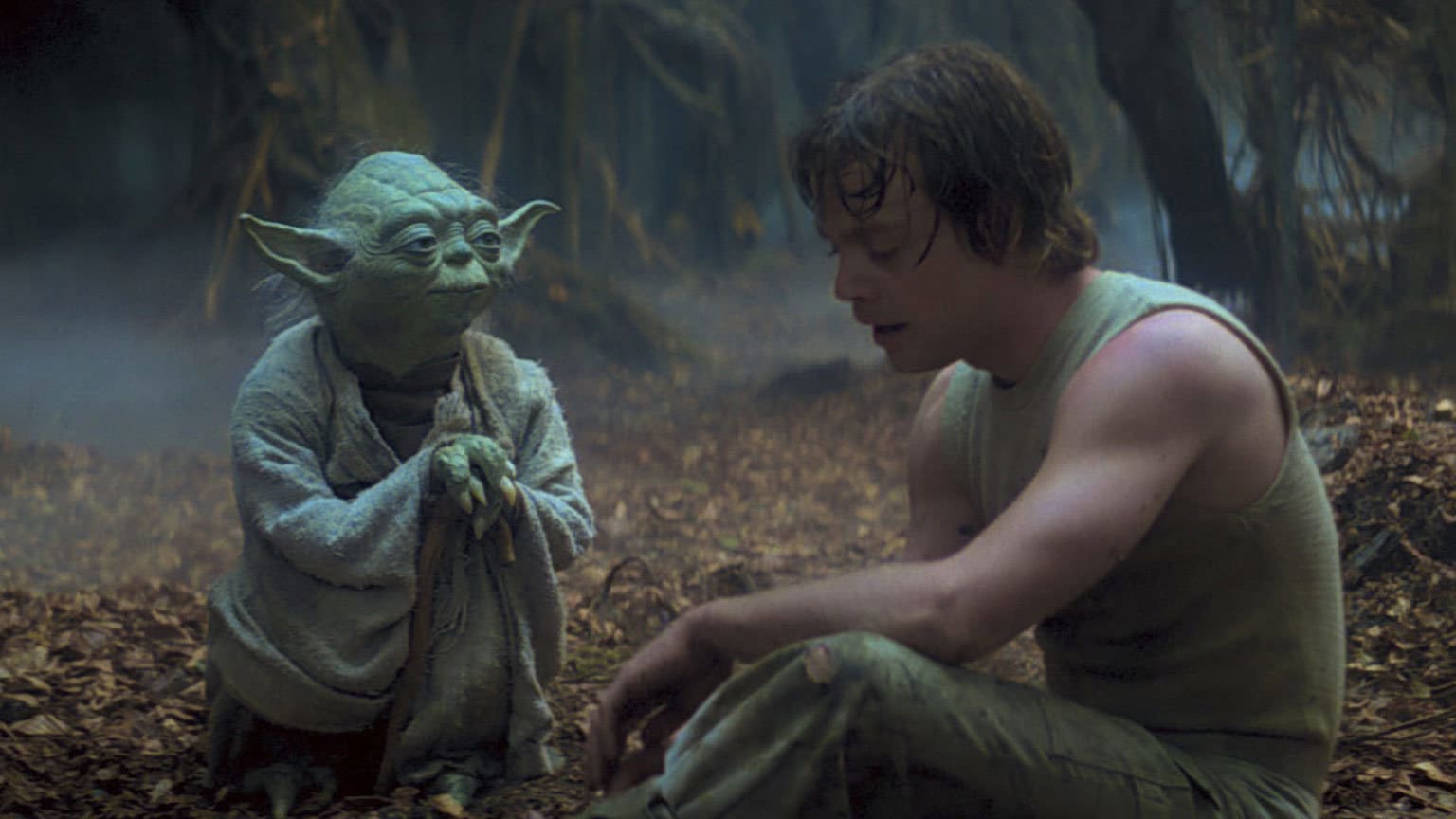 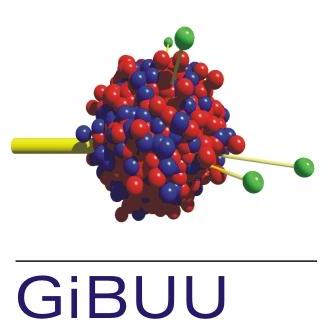 Rhidian Williams
April 6th, 2023 	      14/18
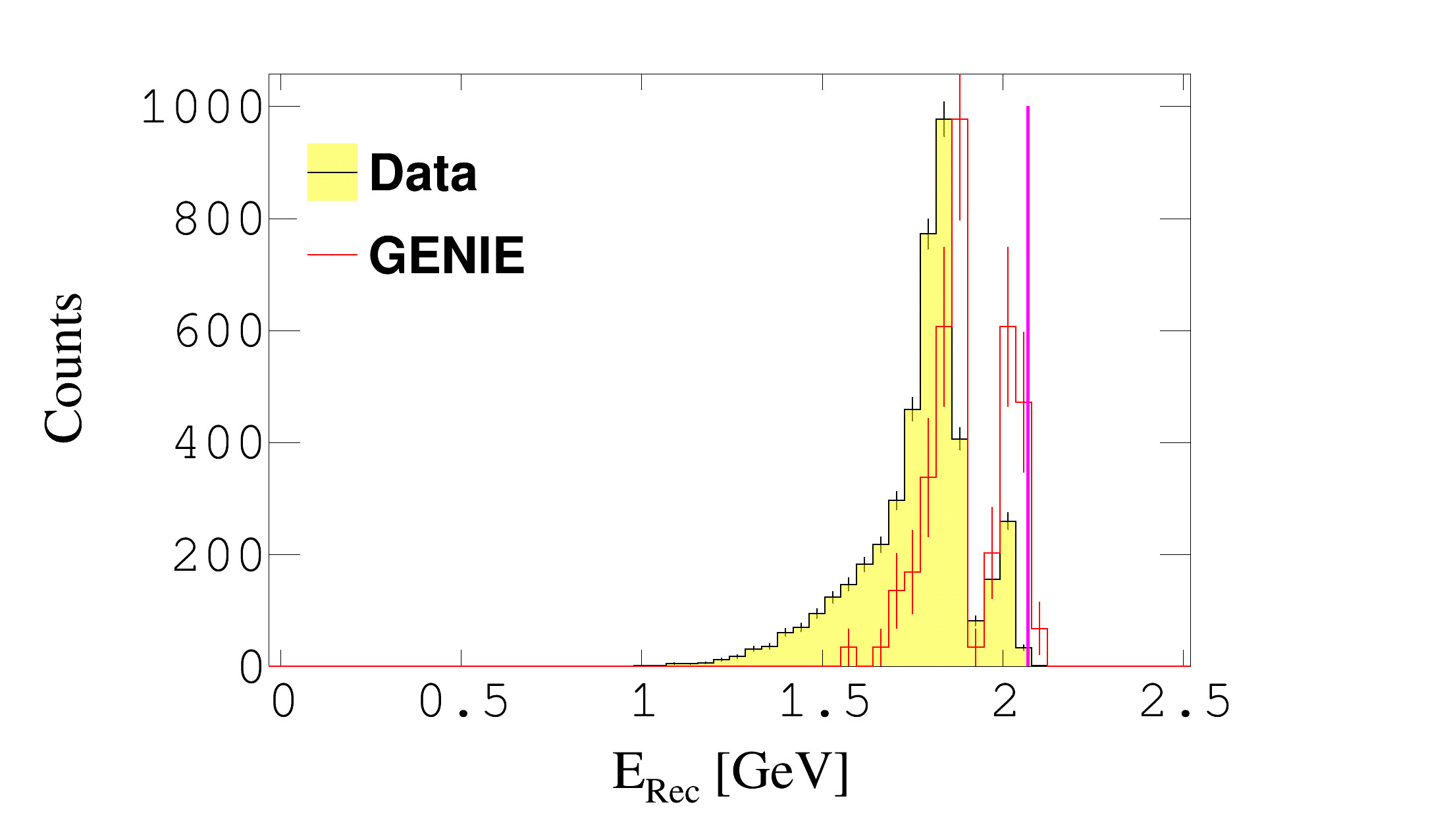 2 GeV – Clean reconstruction

Low number of missing particles
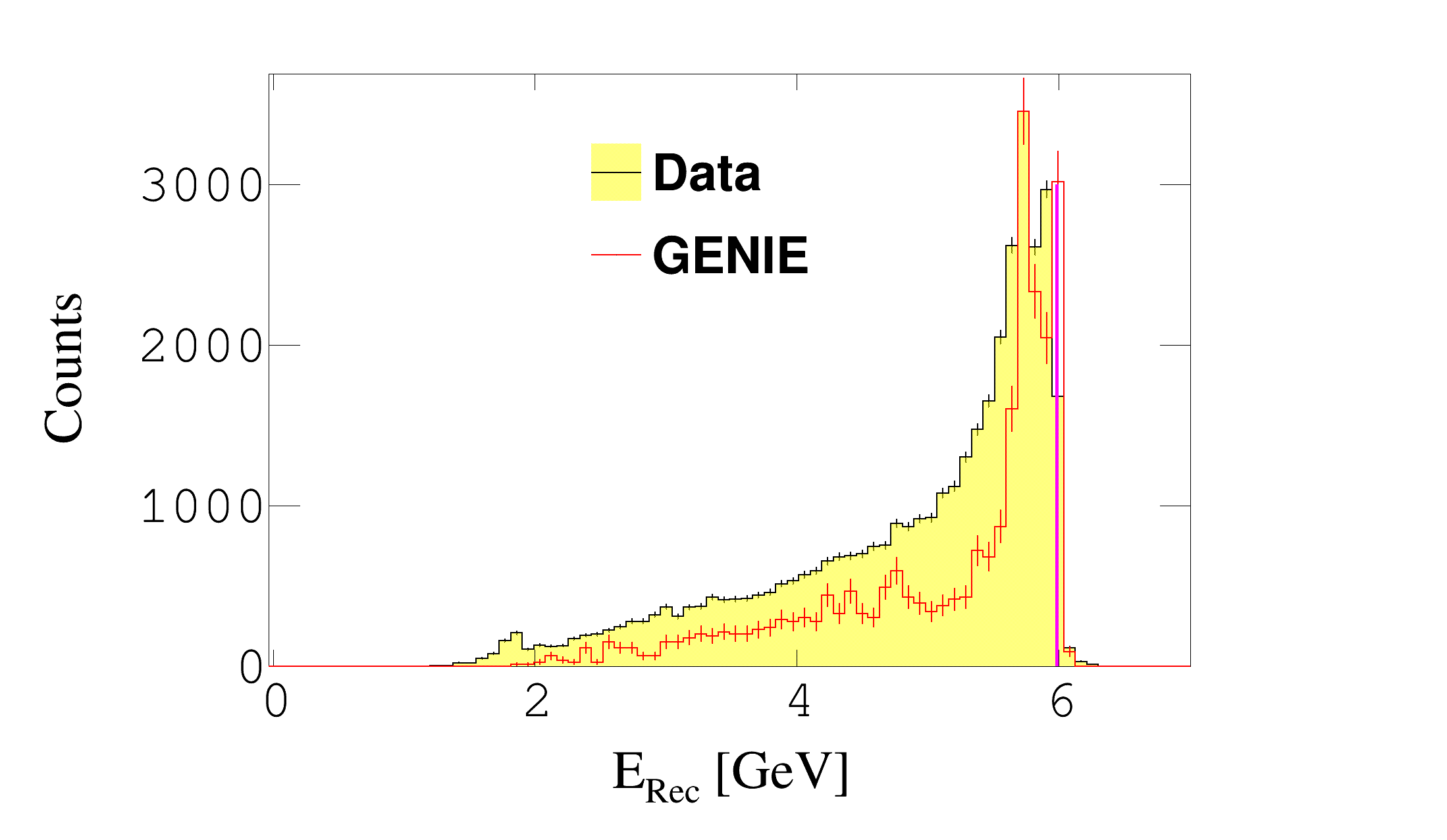 6 GeV – More missing particles

Model does not capture physics
Rhidian Williams
April 6th, 2023 	      15/18
Reaction Dependence For LAr @ 6 GeV
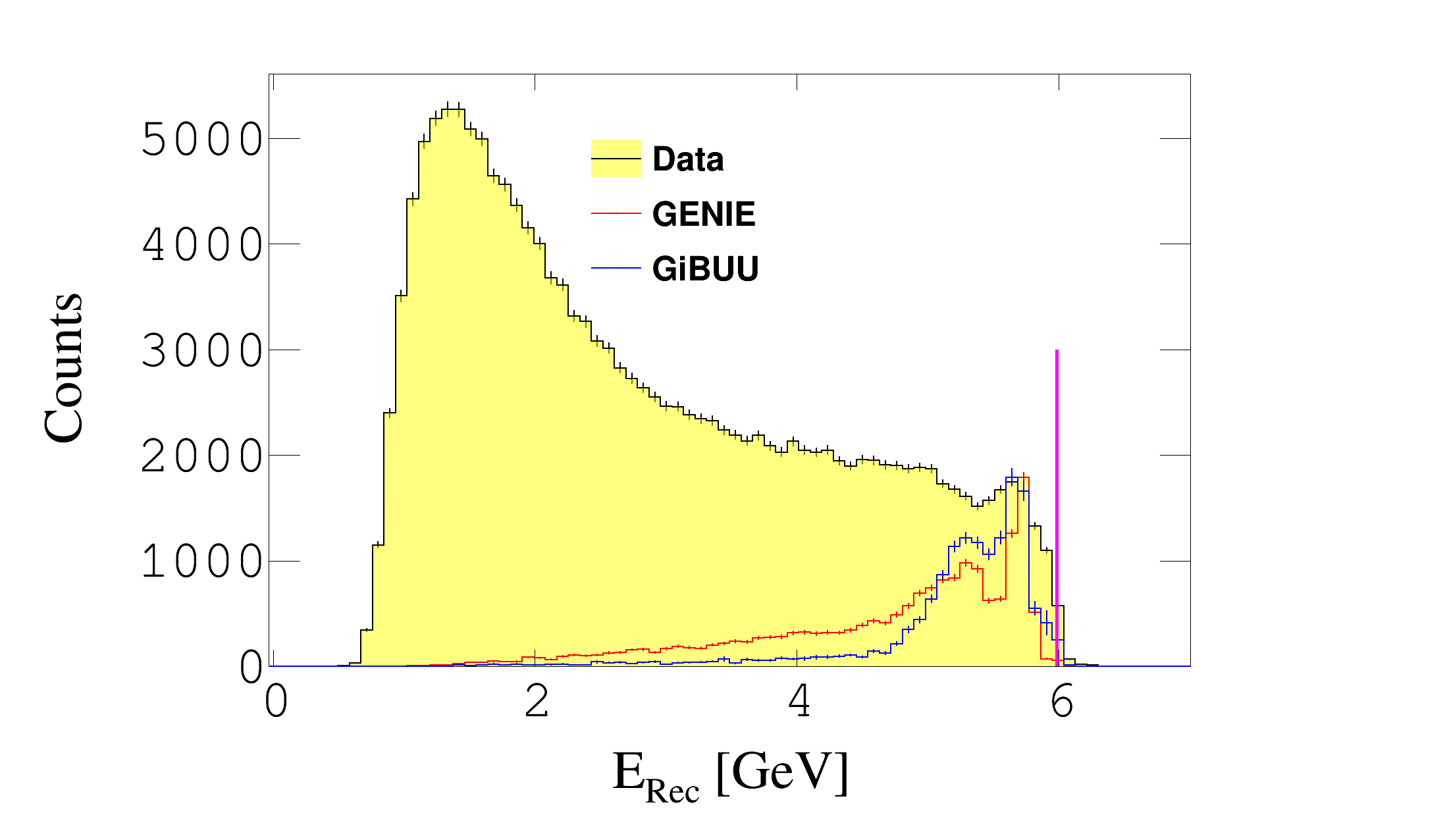 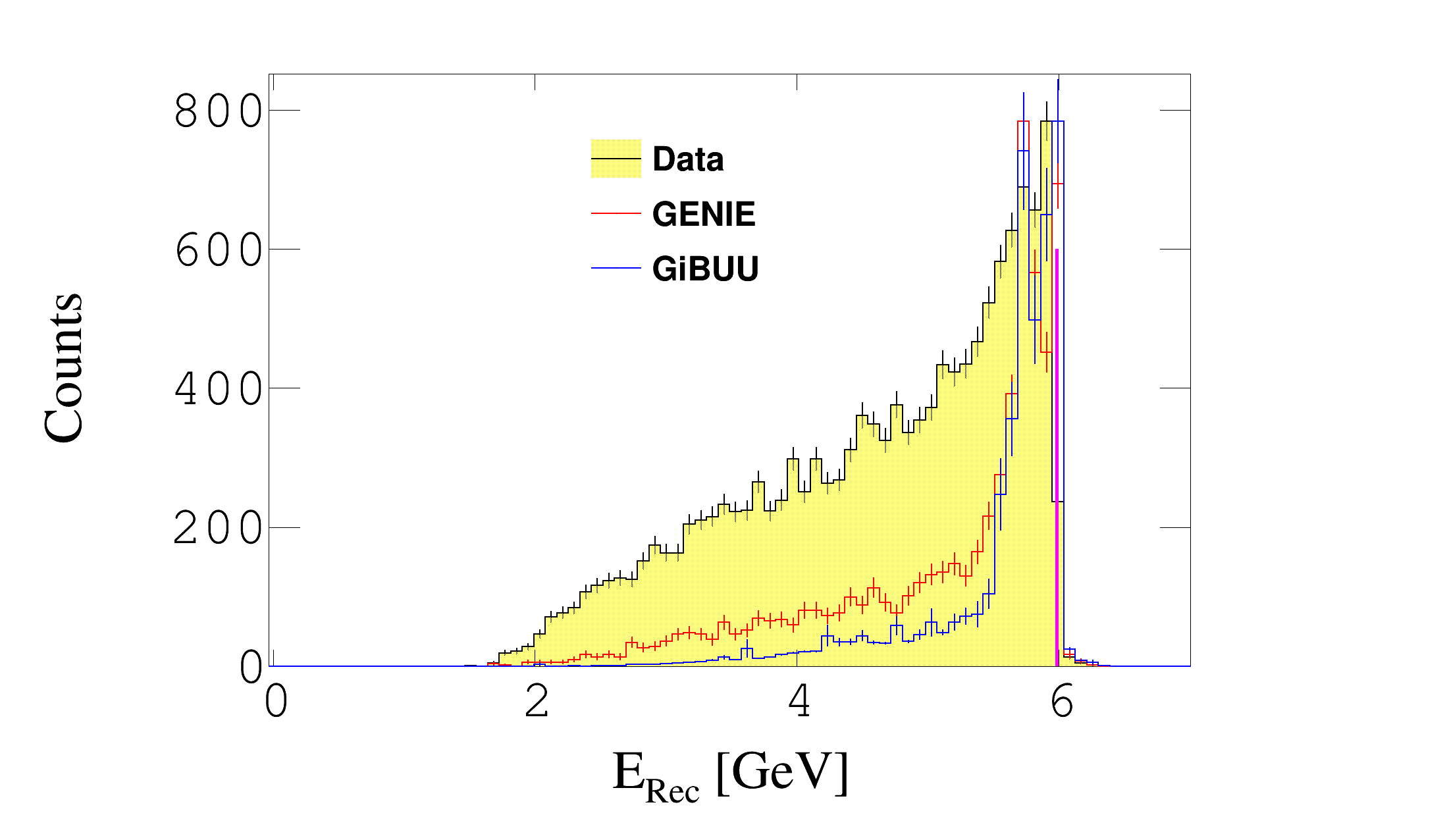 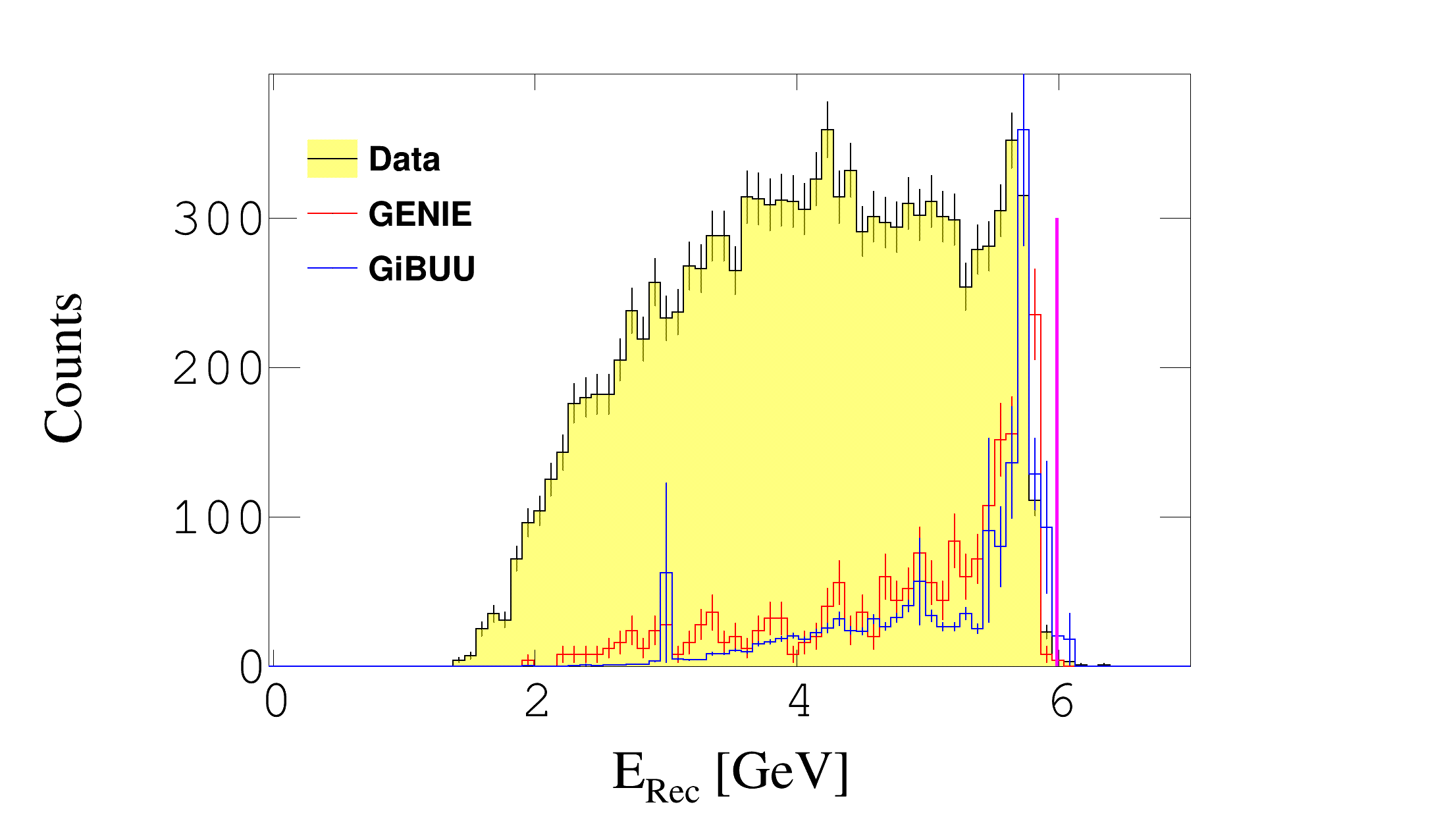 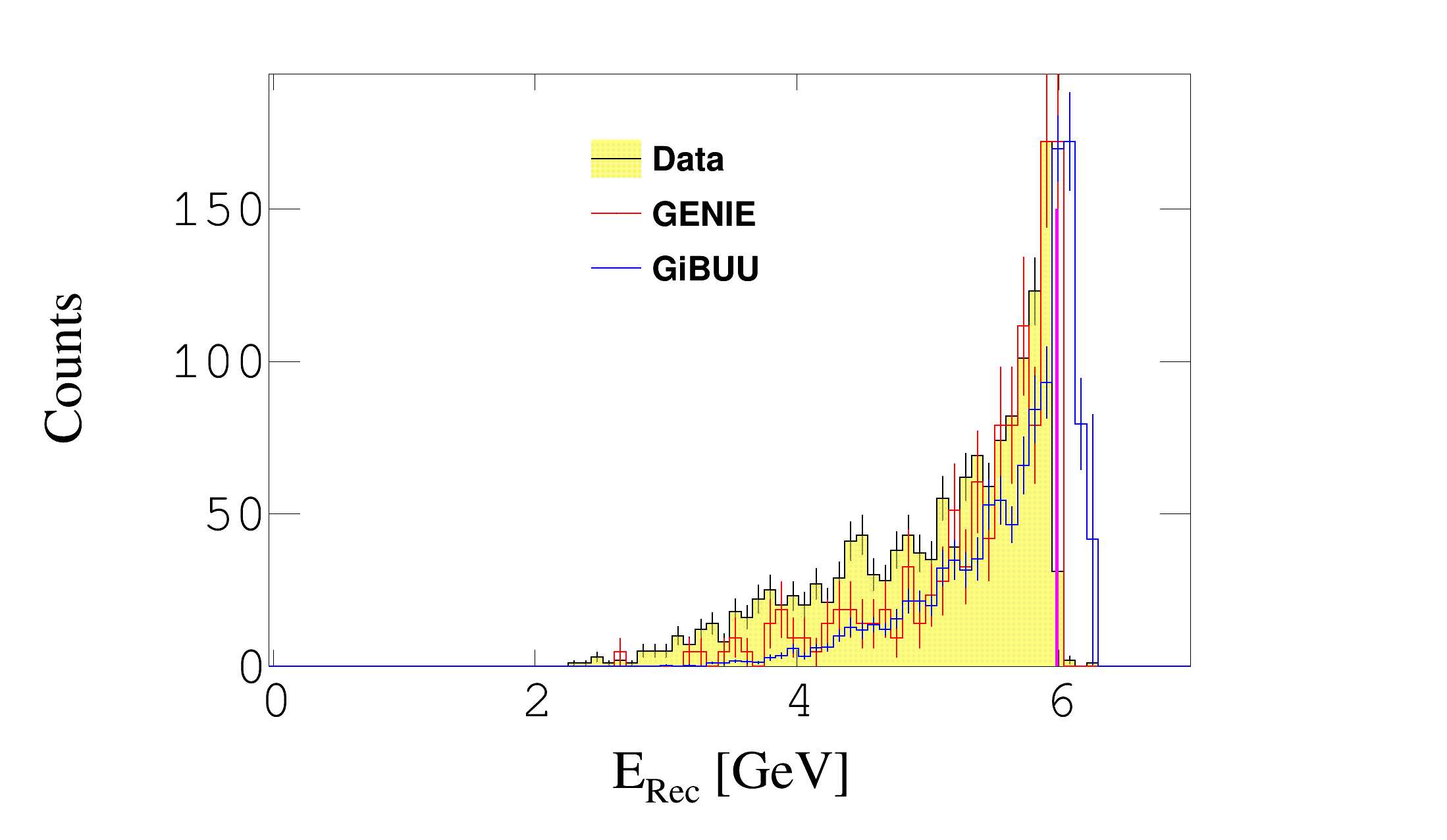 Rhidian Williams
April 6th, 2023 	      16/18
Work To Do
More models for more targets

Reanalyse calibrated data

Correct for undetected particles

More reactions channels
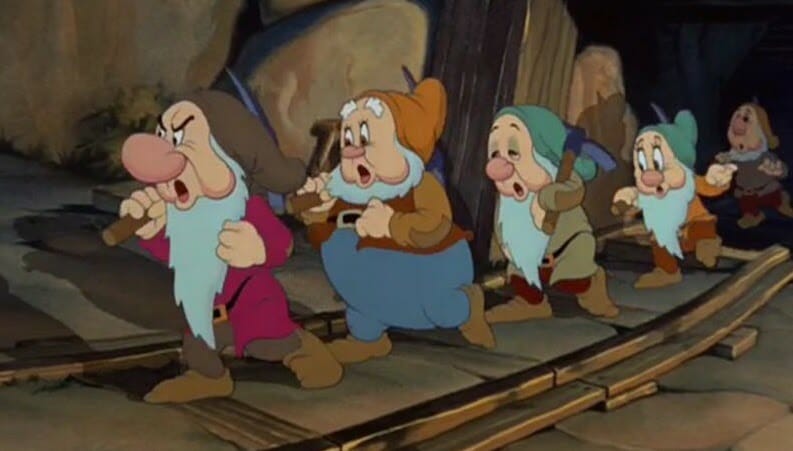 Rhidian Williams
April 6th, 2023 	      17/18
Conclusion
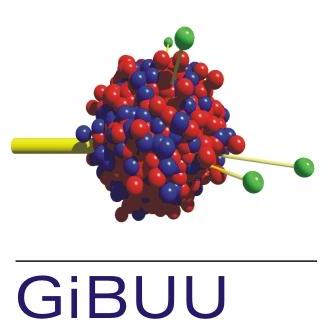 GENIE and GiBUU fail to capture many aspects of data

First study of models for exclusive reactions at DUNE energies

Exciting results describing complicated exclusive channels
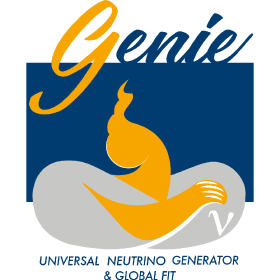 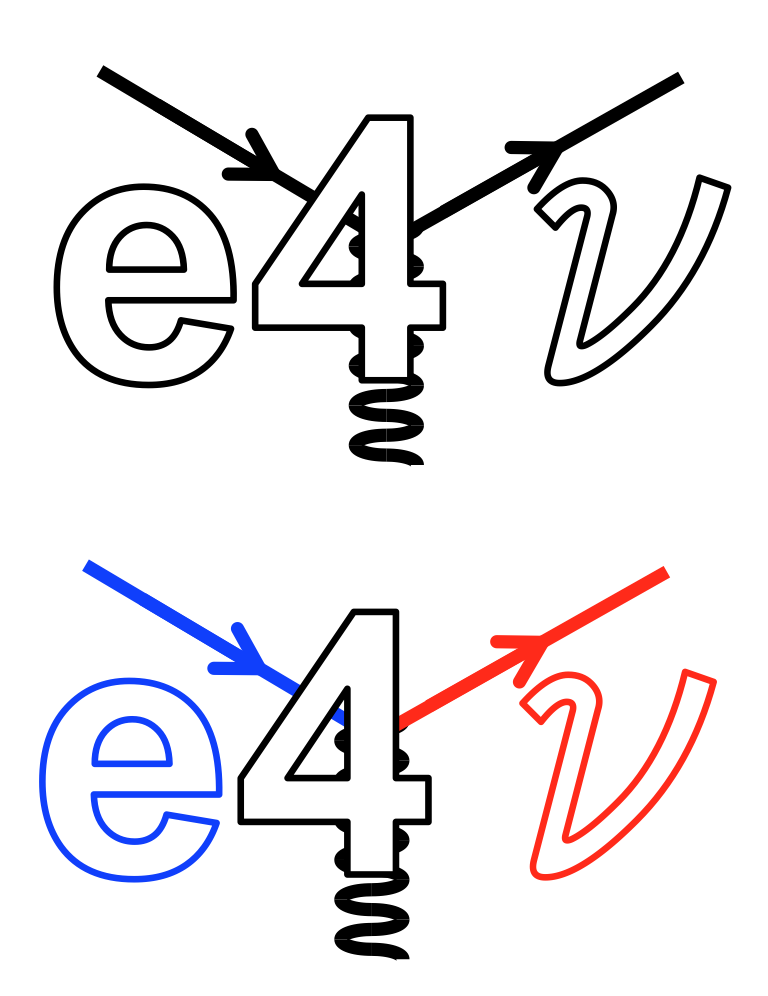 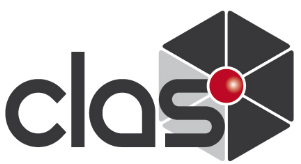 Rhidian Williams
April 6th, 2023 	      18/18